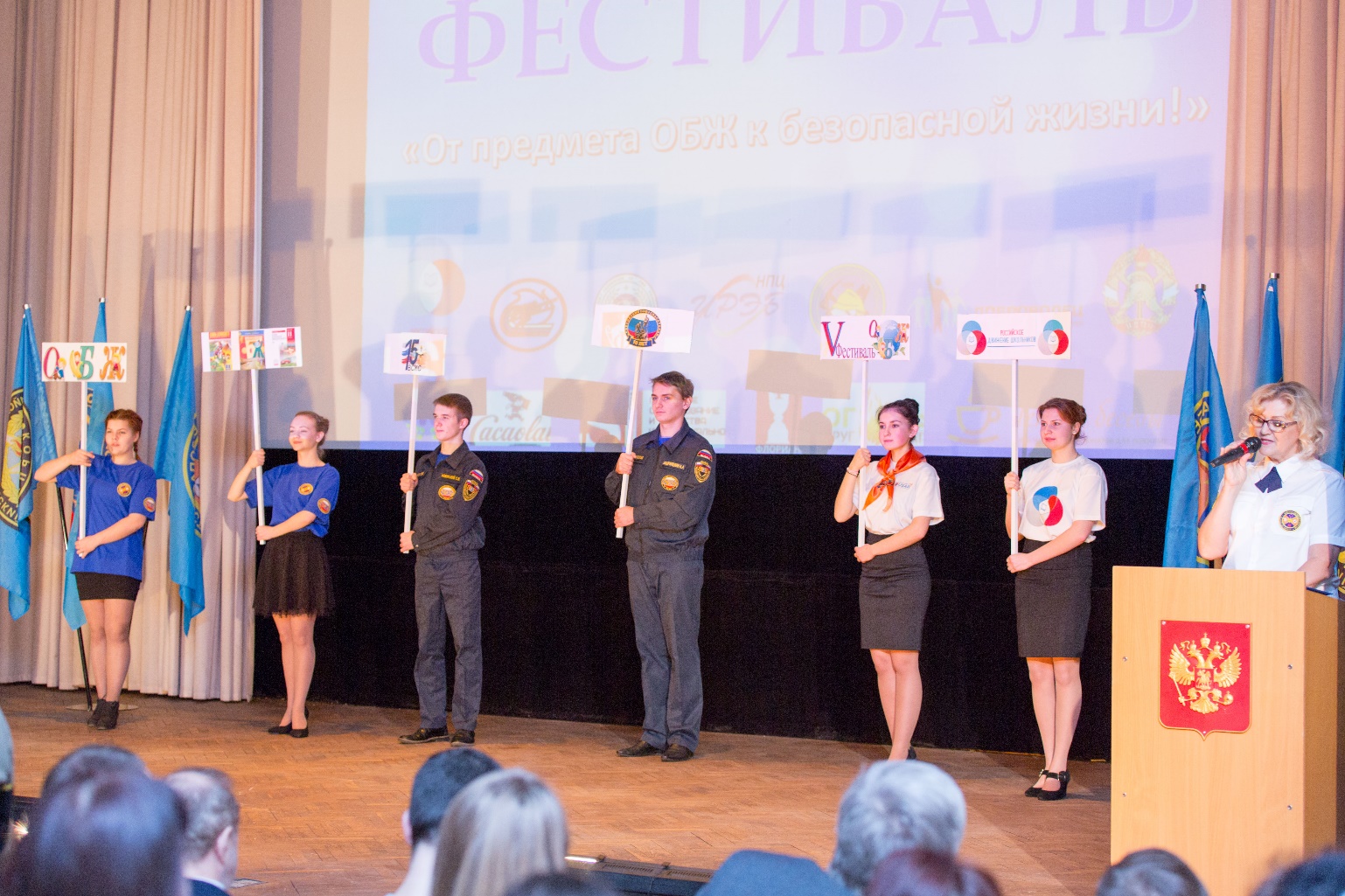 V Фестиваль «От предмета ОБЖ к безопасной жизни»:
3 декабря 2016г.
Московский городской педагогический университет
Свыше 500 участников
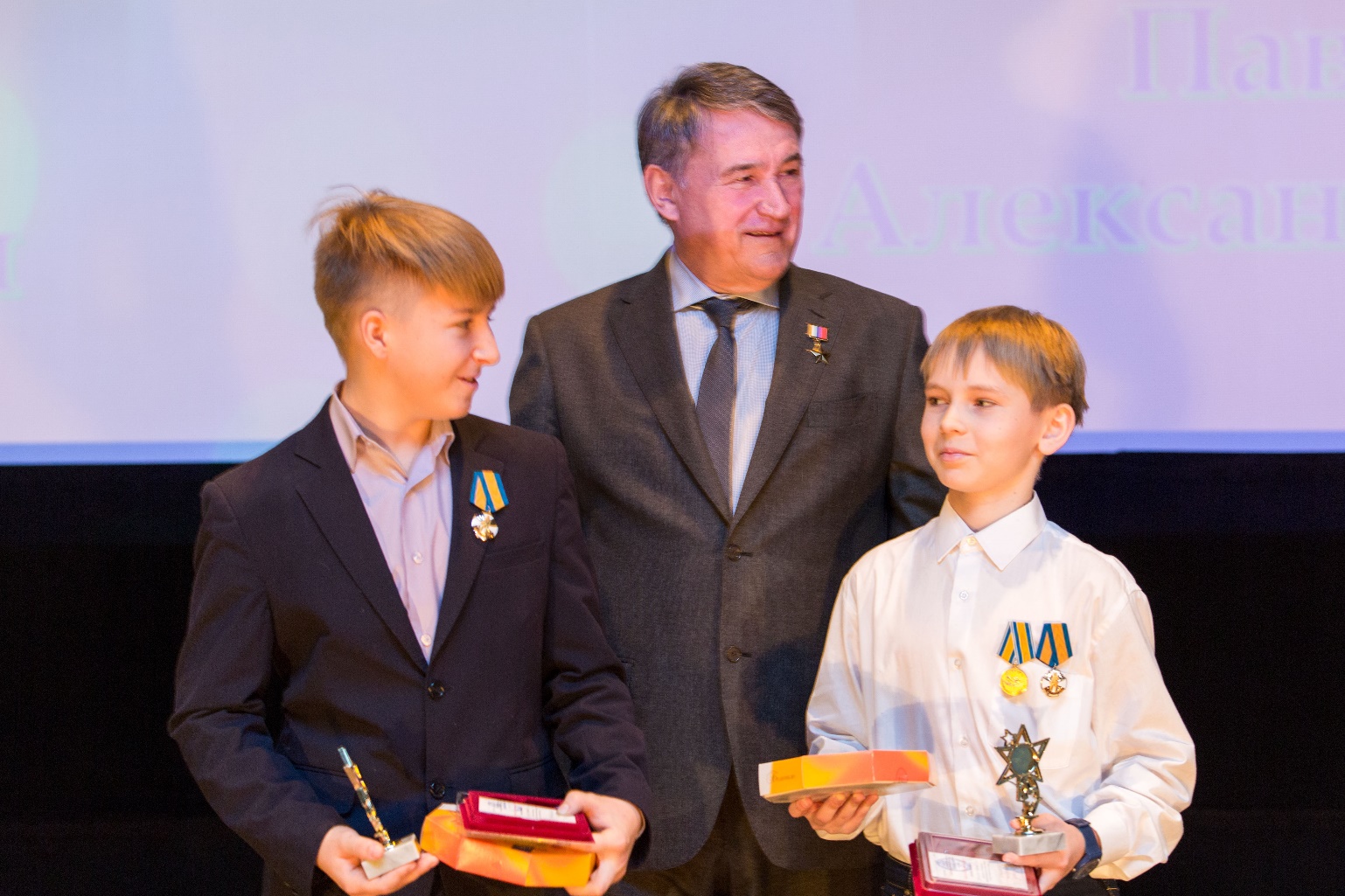 Дети-Герои
Президент РОССОЮЗСПАСа,
Герой России,
Заместитель председателя
Совета Федерации
Юрий Воробьев
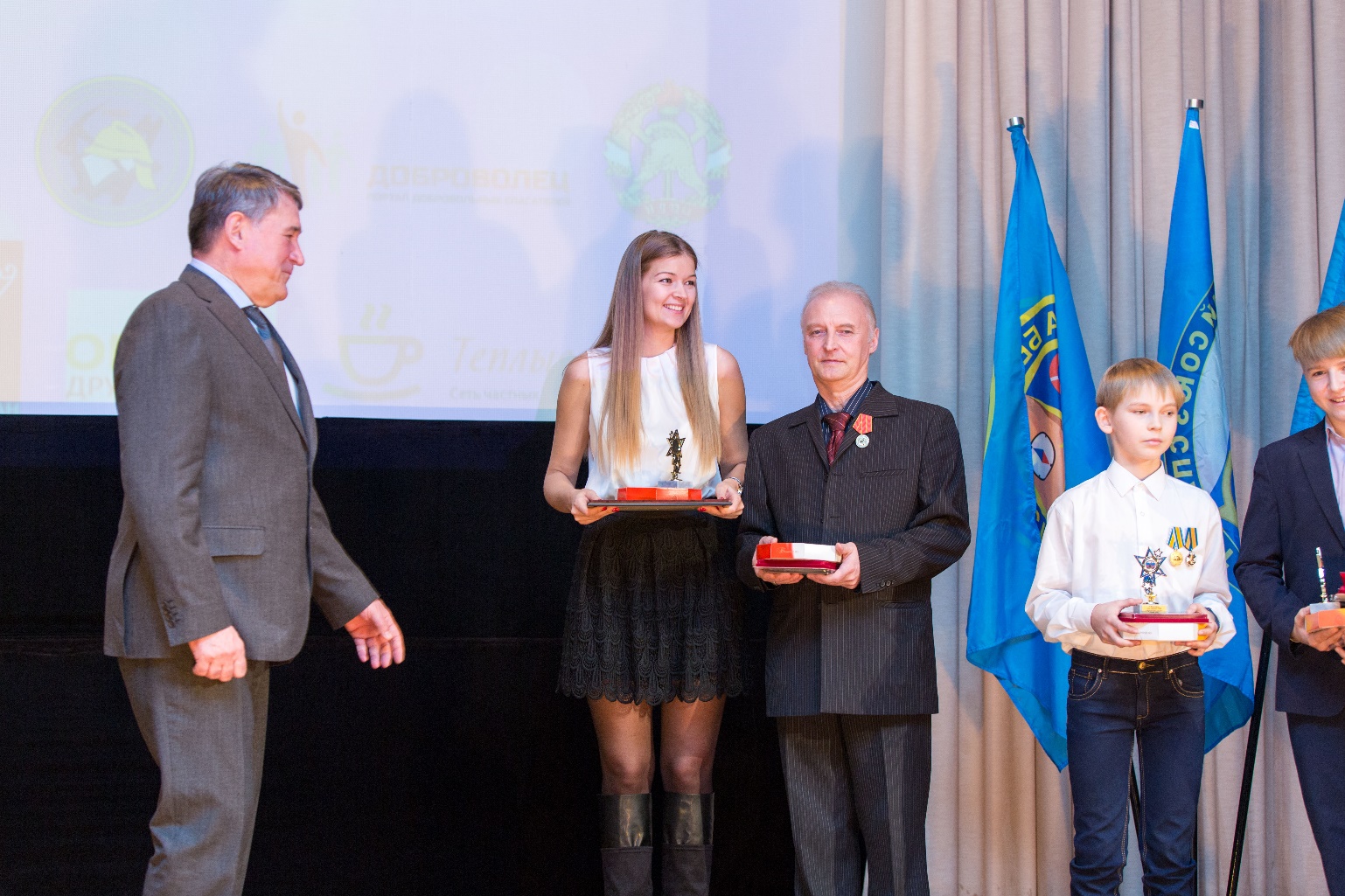 V Фестиваль «От предмета ОБЖ к безопасной жизни»:
Награждение победителей и призеров Всероссийских конкурсов
ВДЮОД «Школа безопасности»
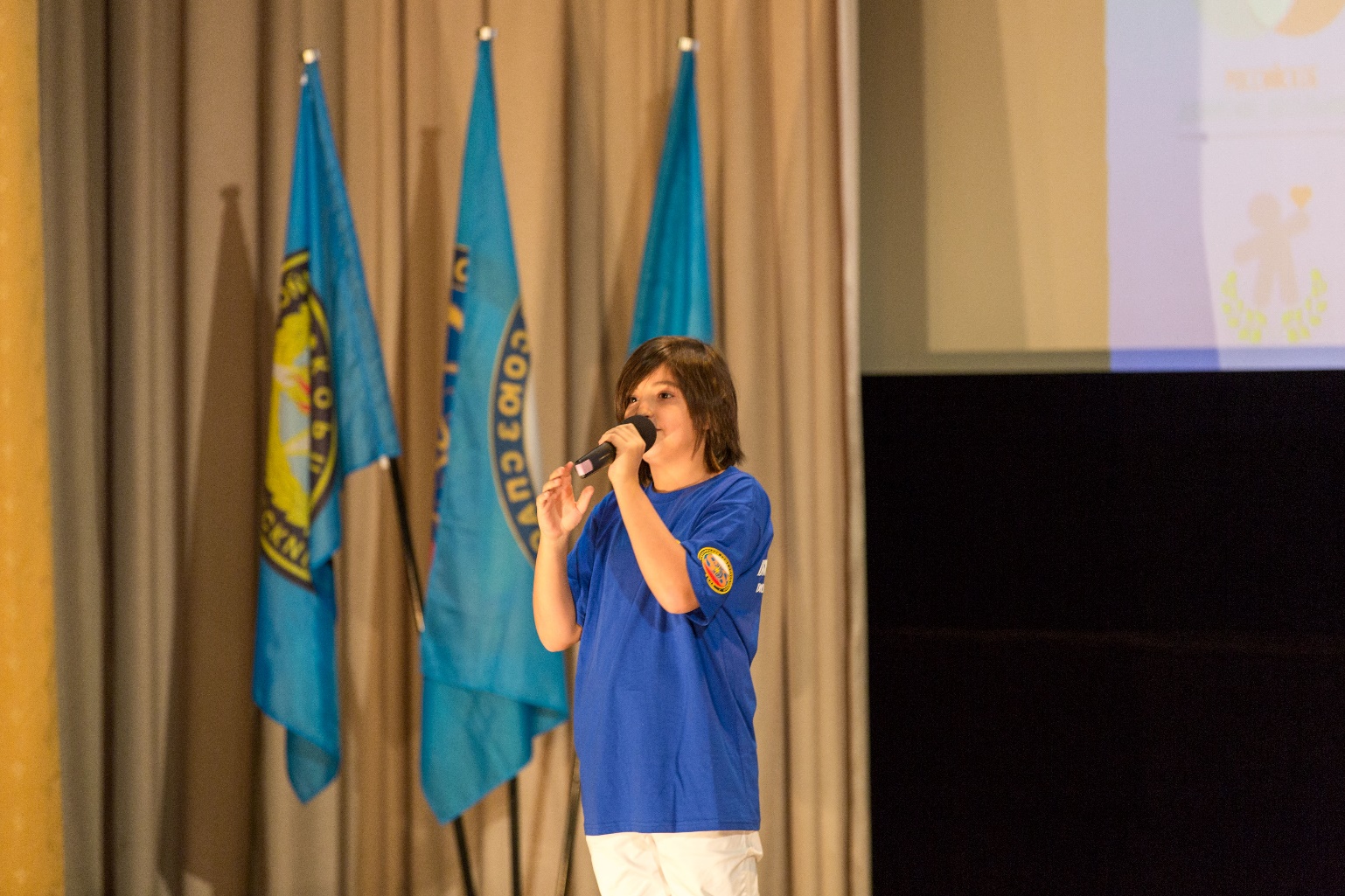 ИЛЬЯ ЛИТВИНОВ – участник Движения «Школа безопасности» - 
участник проекта «Голос. Дети»
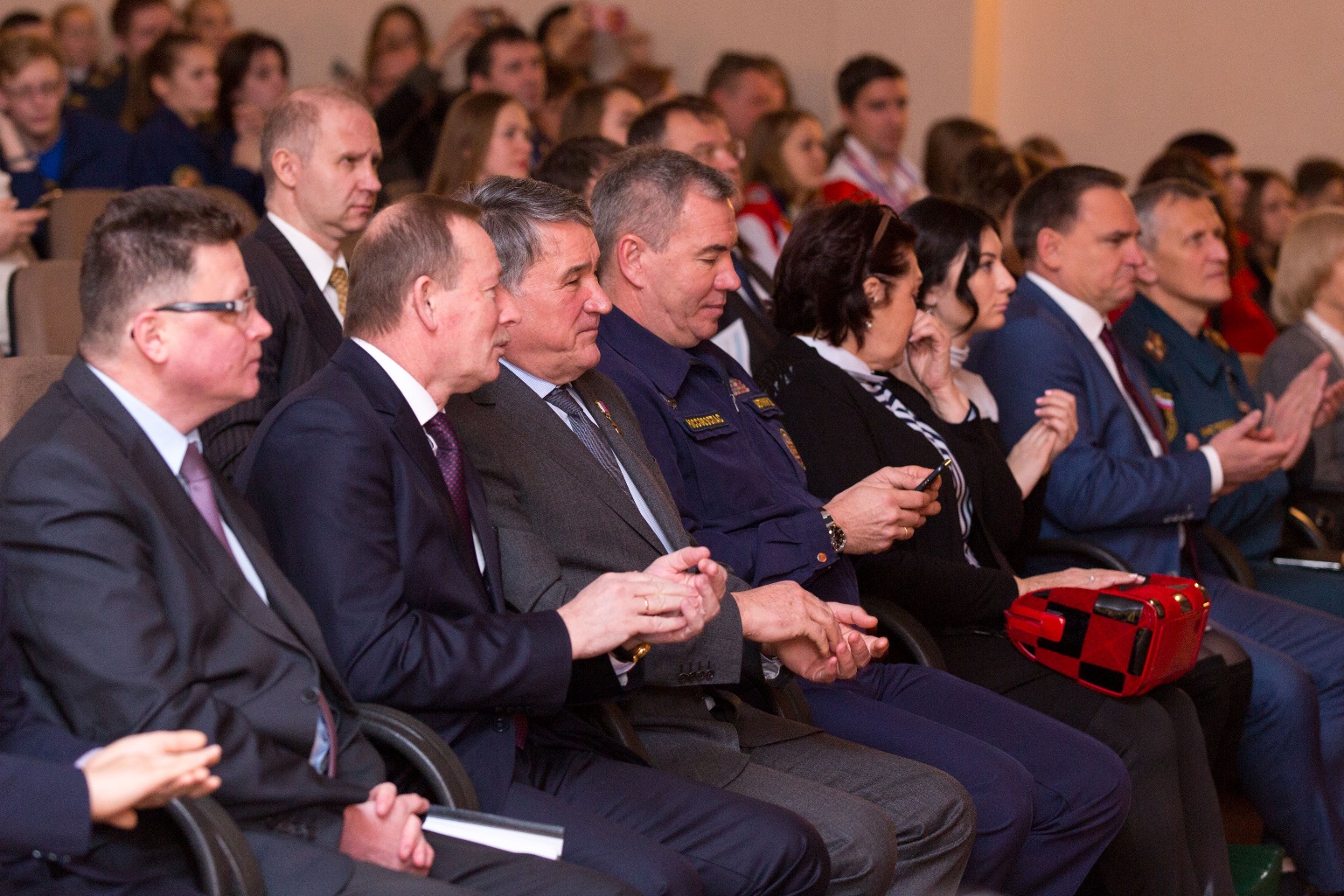 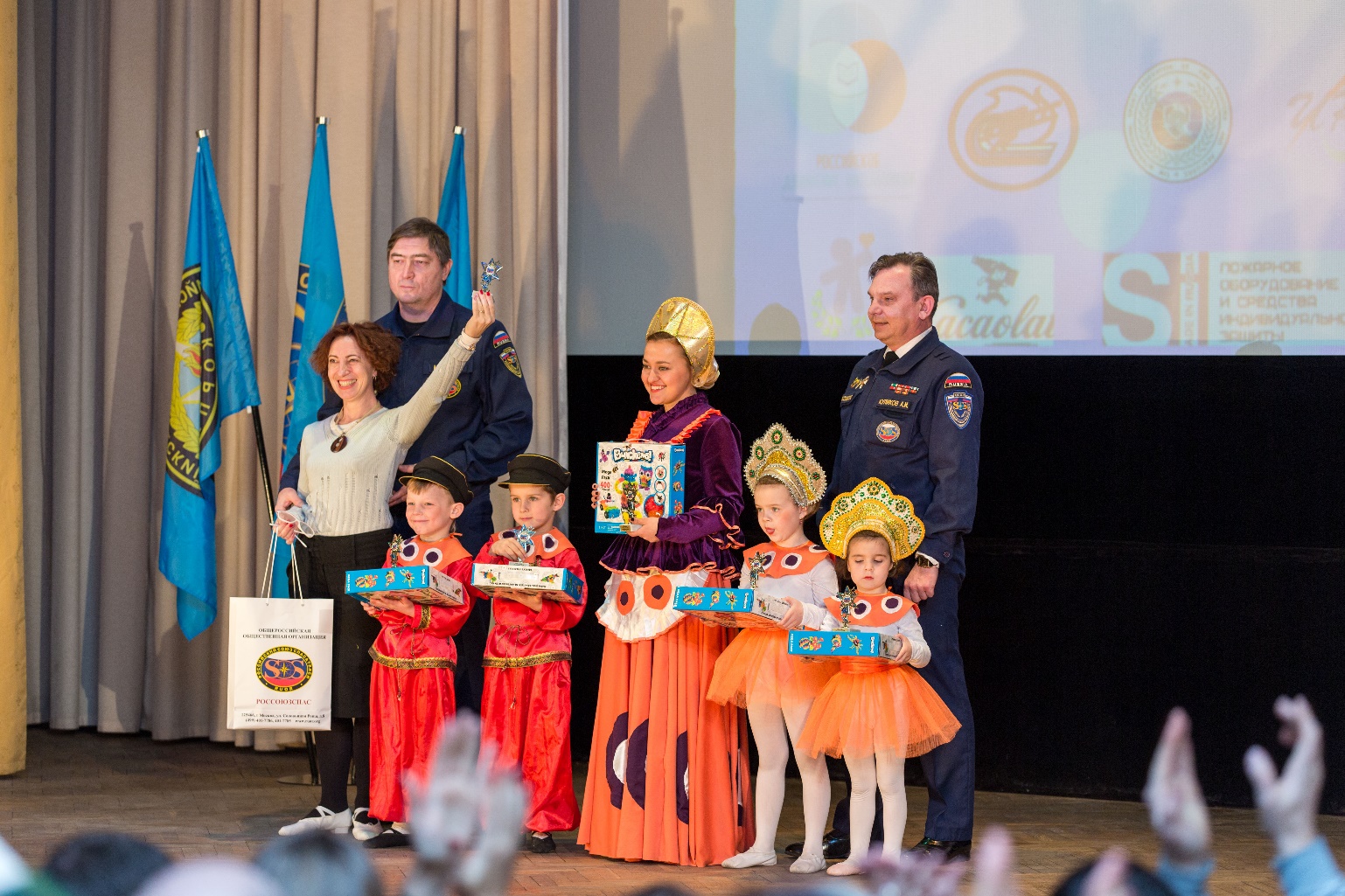 V Фестиваль «От предмета ОБЖ к безопасной жизни»:
Награждение участников конкурса детского творчества –
Курчатовская школа г. Москвы – слабослышащие дети
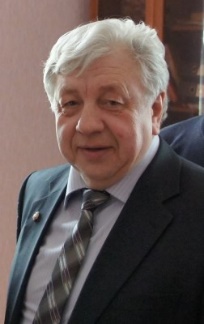 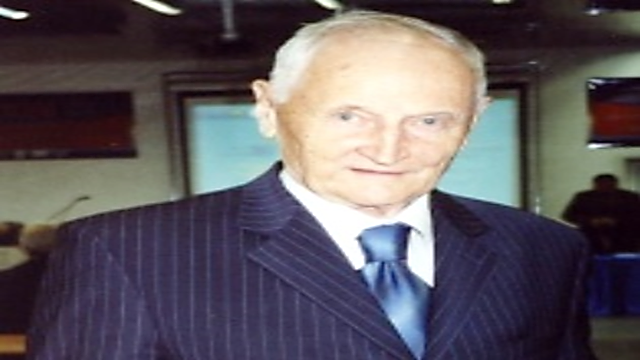 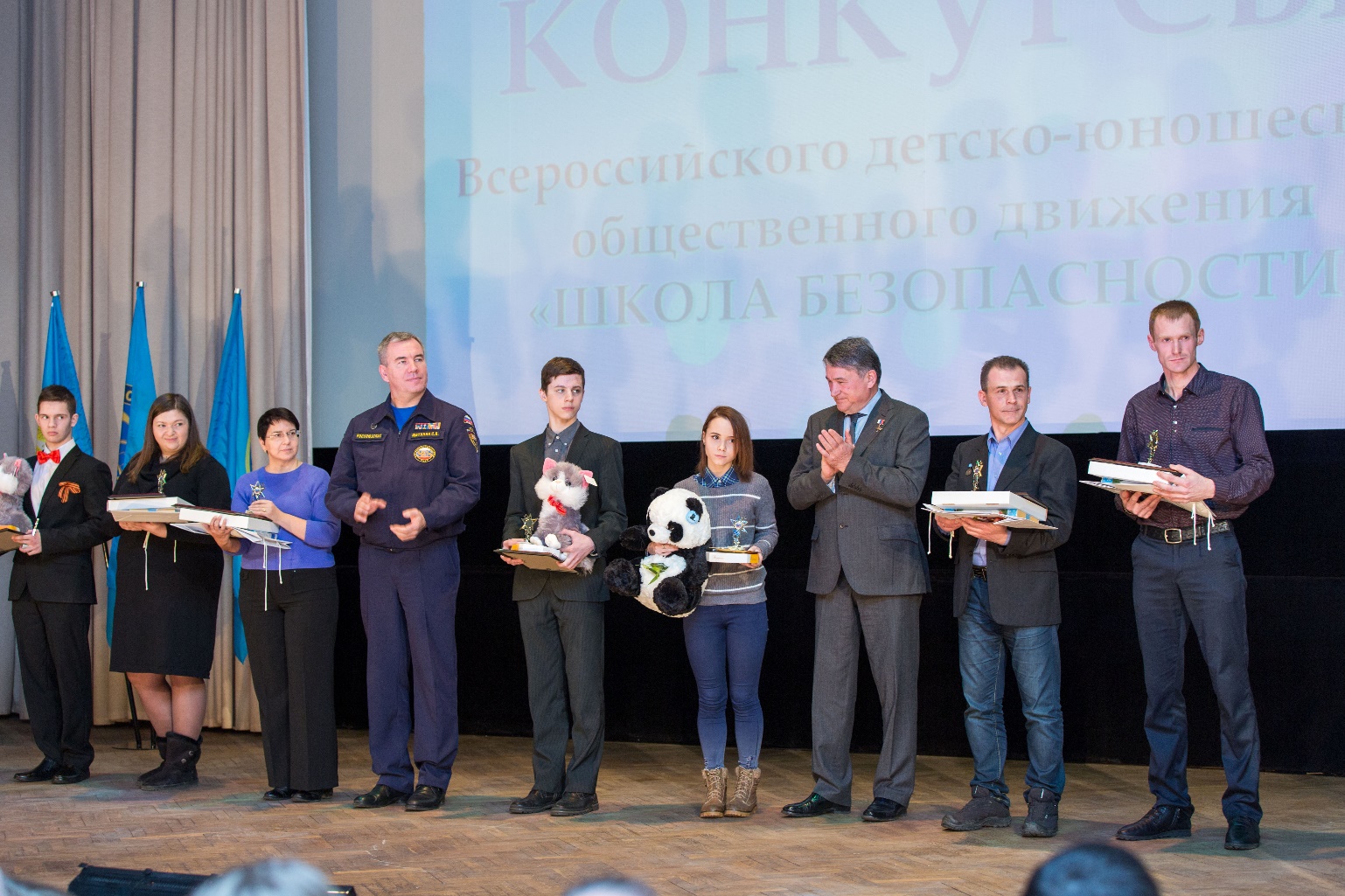 V Фестиваль «От предмета ОБЖ к безопасной жизни»:
Награждение победителей и призеров Всероссийских конкурсов
ВДЮОД «Школа безопасности»  - конкурс методических разработок
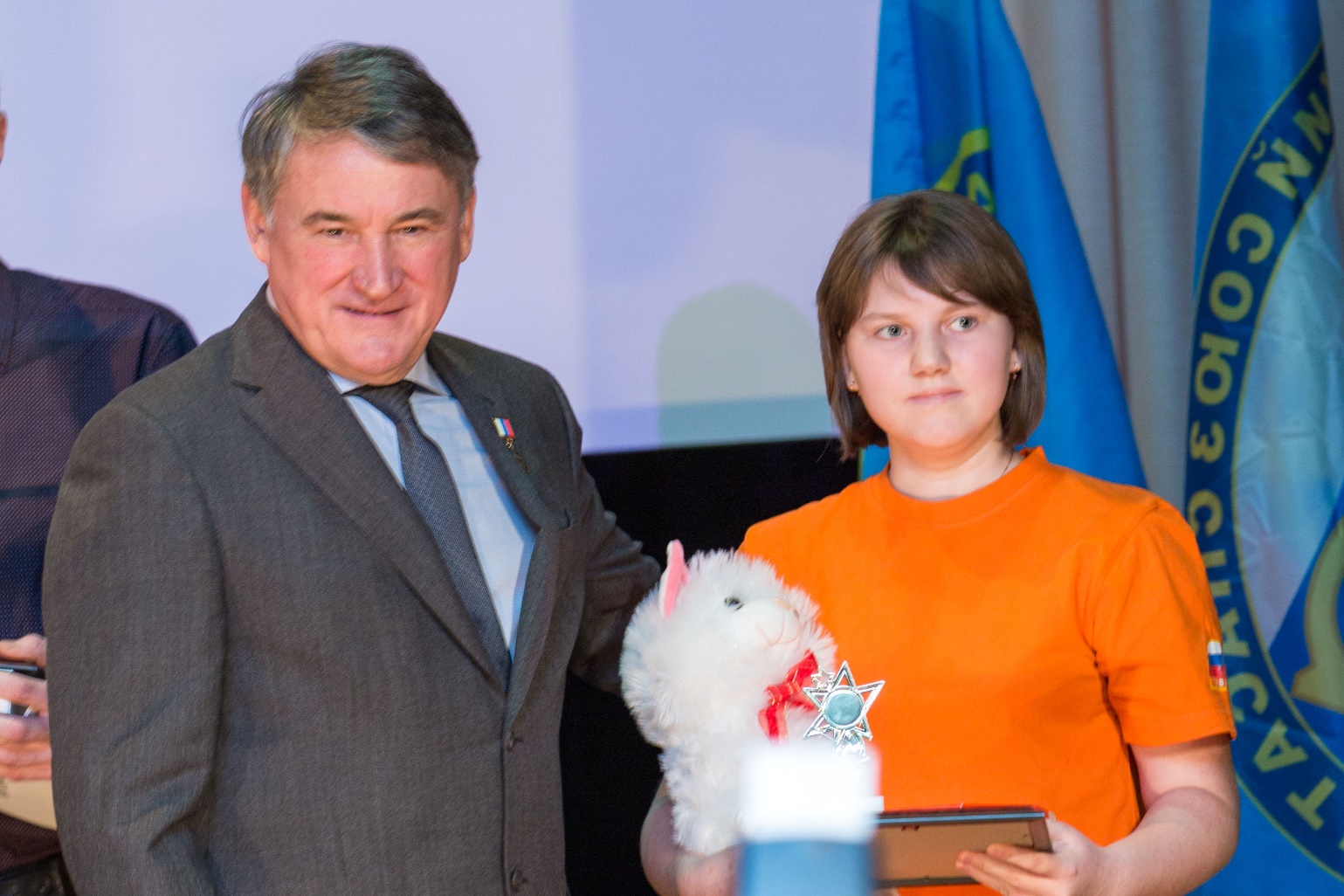 V Фестиваль «От предмета ОБЖ к безопасной жизни»:
Награждение победителей и призеров Всероссийских конкурсов
ВДЮОД «Школа безопасности»
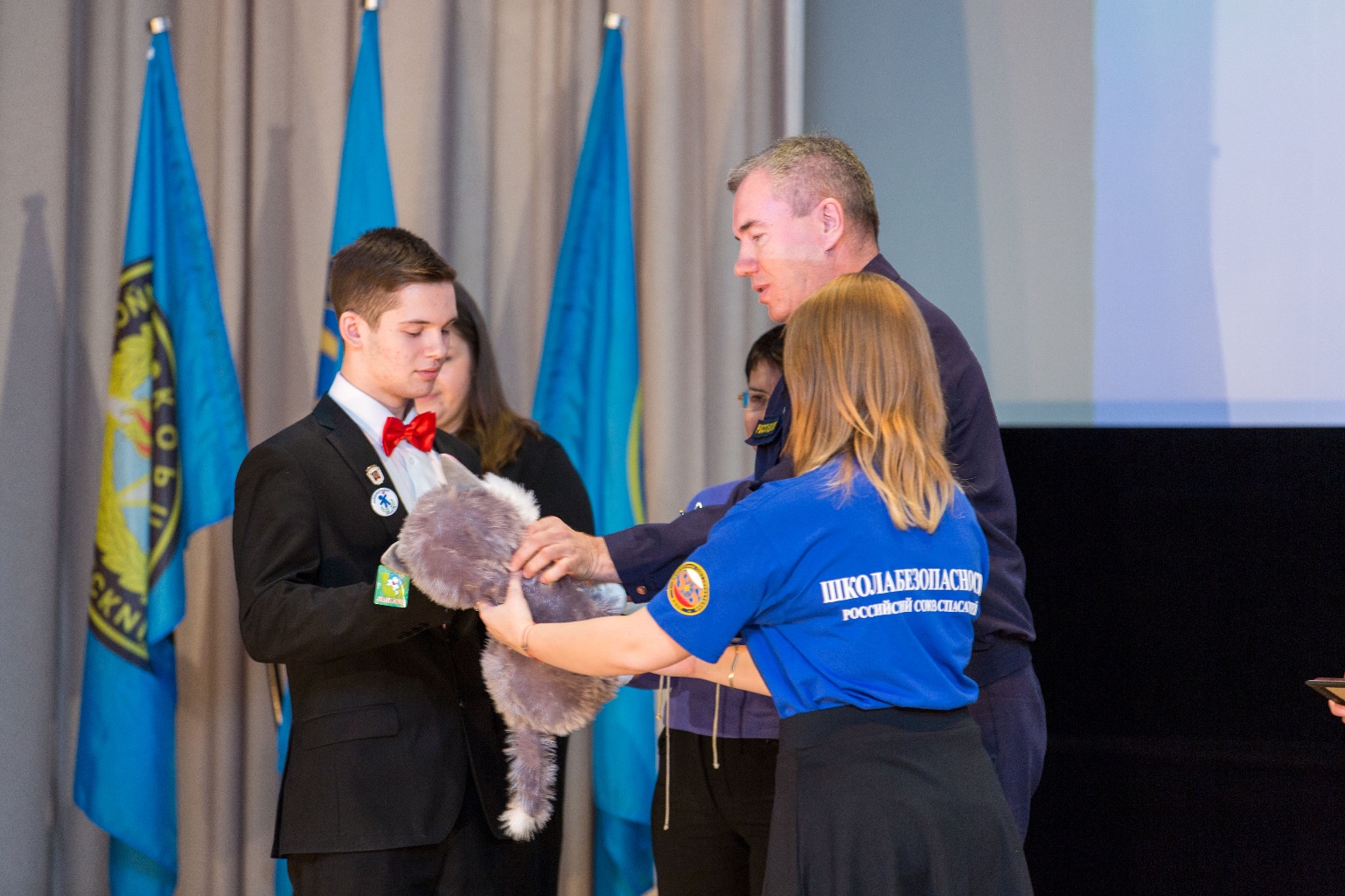 V Фестиваль «От предмета ОБЖ к безопасной жизни»:
Награждение победителей и призеров Всероссийских конкурсов
ВДЮОД «Школа безопасности» 
Заслуженный спасатель России Сергей Щетинин
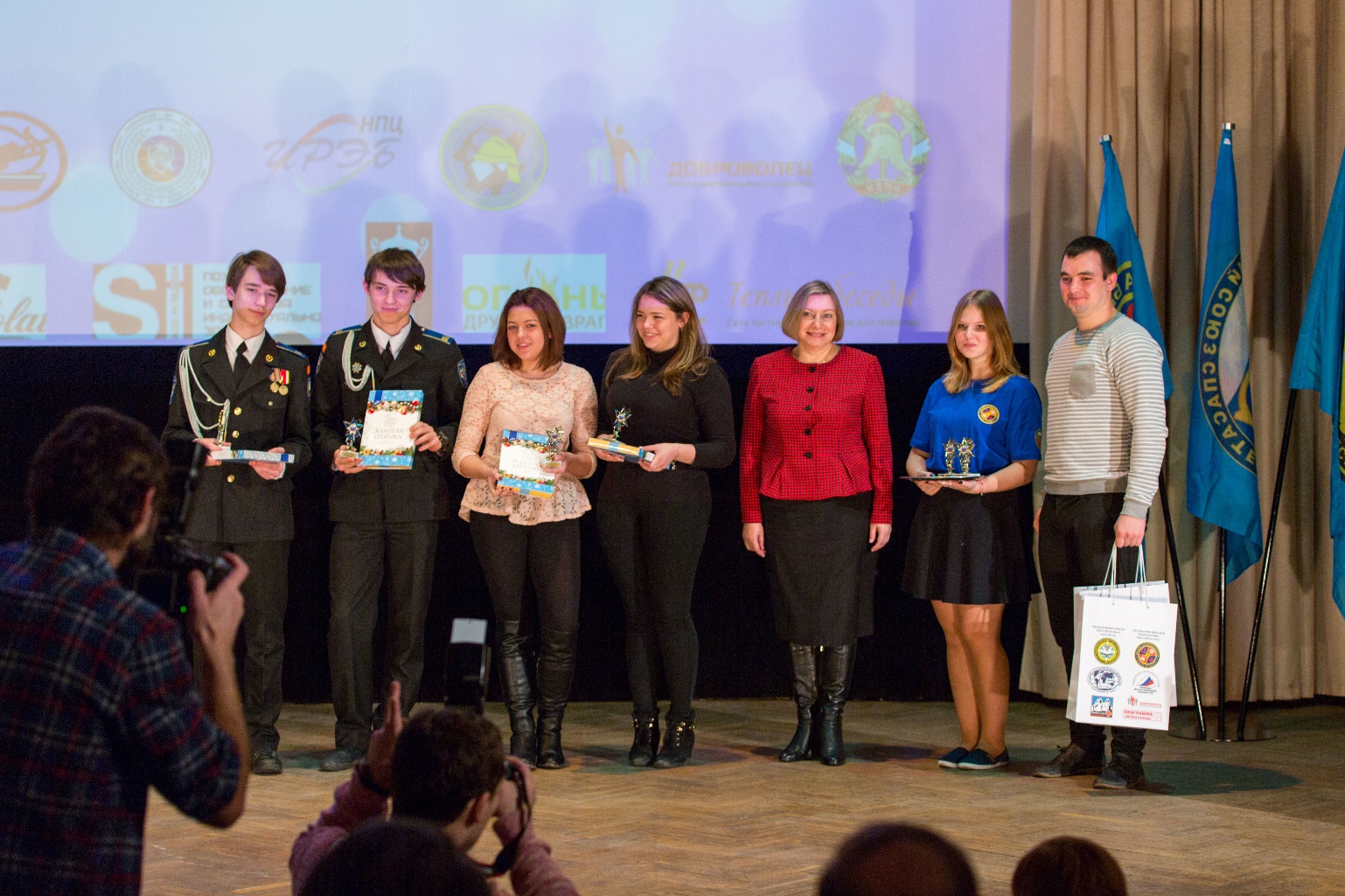 V Фестиваль «От предмета ОБЖ к безопасной жизни»:
Награждение победителей и призеров Всероссийских конкурсов
ВДЮОД «Школа безопасности»
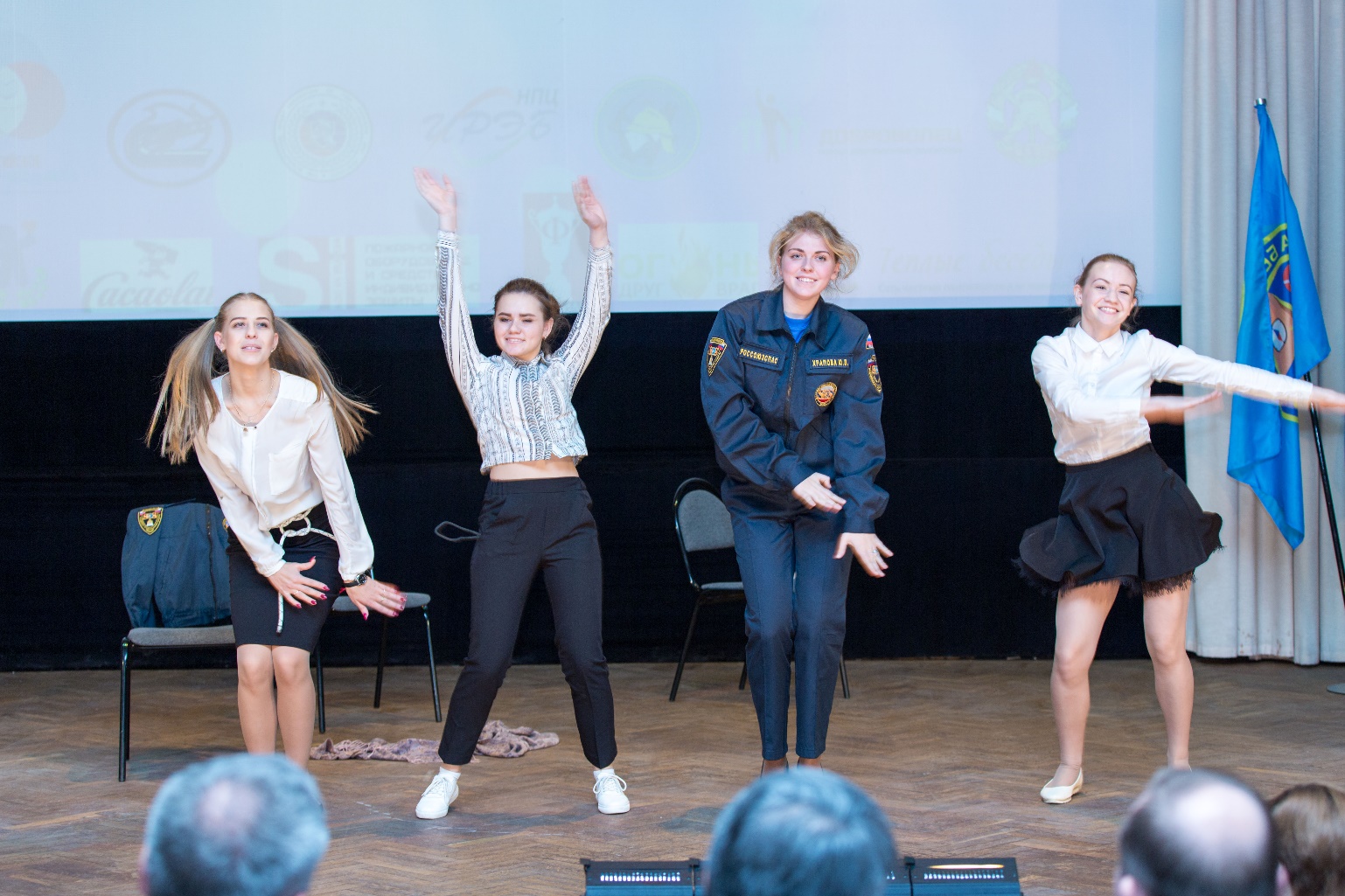 V Фестиваль «От предмета ОБЖ к безопасной жизни»:
Выступление наставников – ВСКС
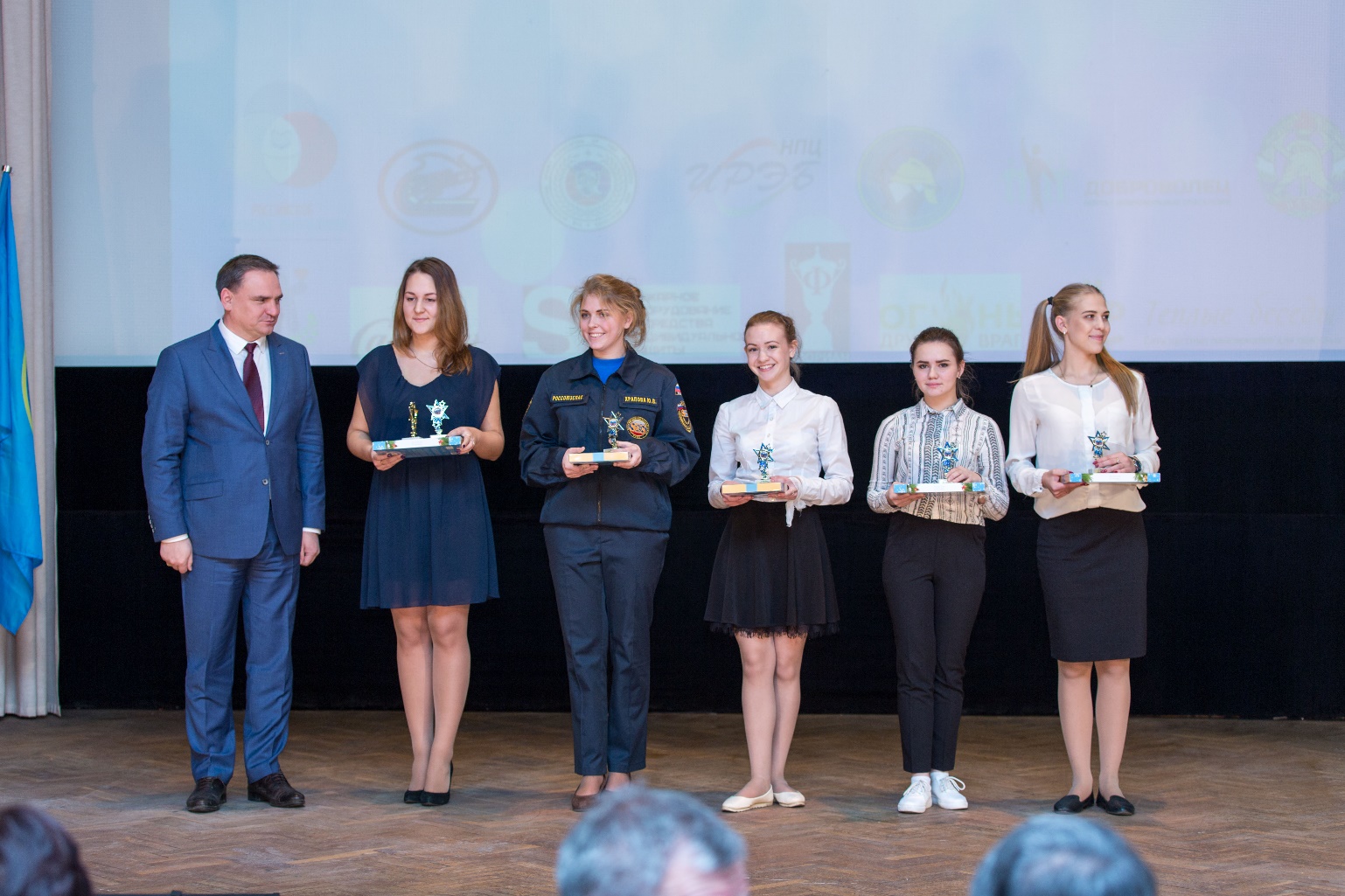 V Фестиваль «От предмета ОБЖ к безопасной жизни»:
Награждение победителей и призеров Всероссийских конкурсов
ВДЮОД «Школа безопасности»  - заместитель начальника 
Департамента ГОиЧС и ПБ г. Москвы Александр Яковлев
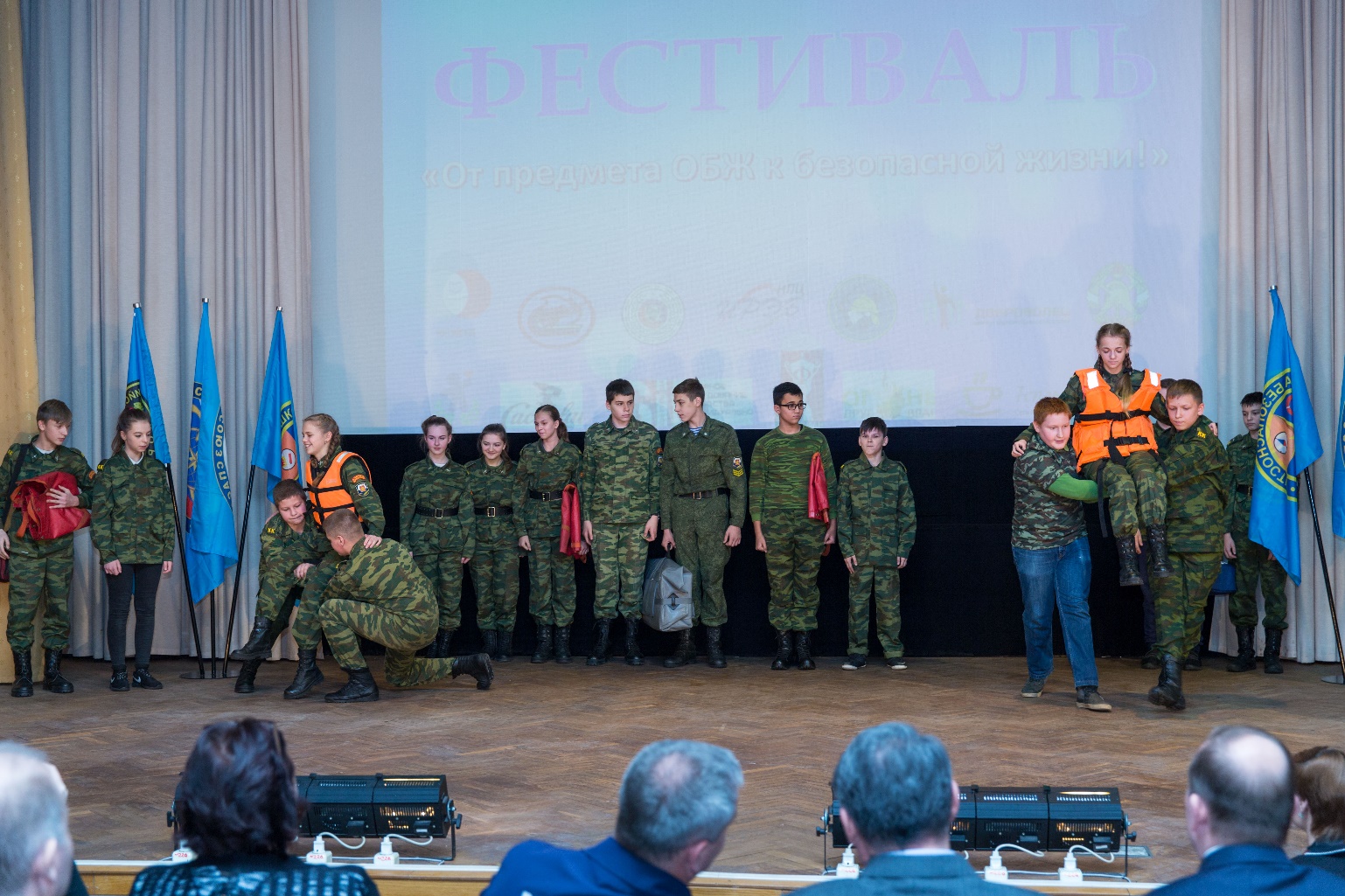 V Фестиваль «От предмета ОБЖ к безопасной жизни»:
Показательные выступления участников ВДЮОД «Школа безопасности»
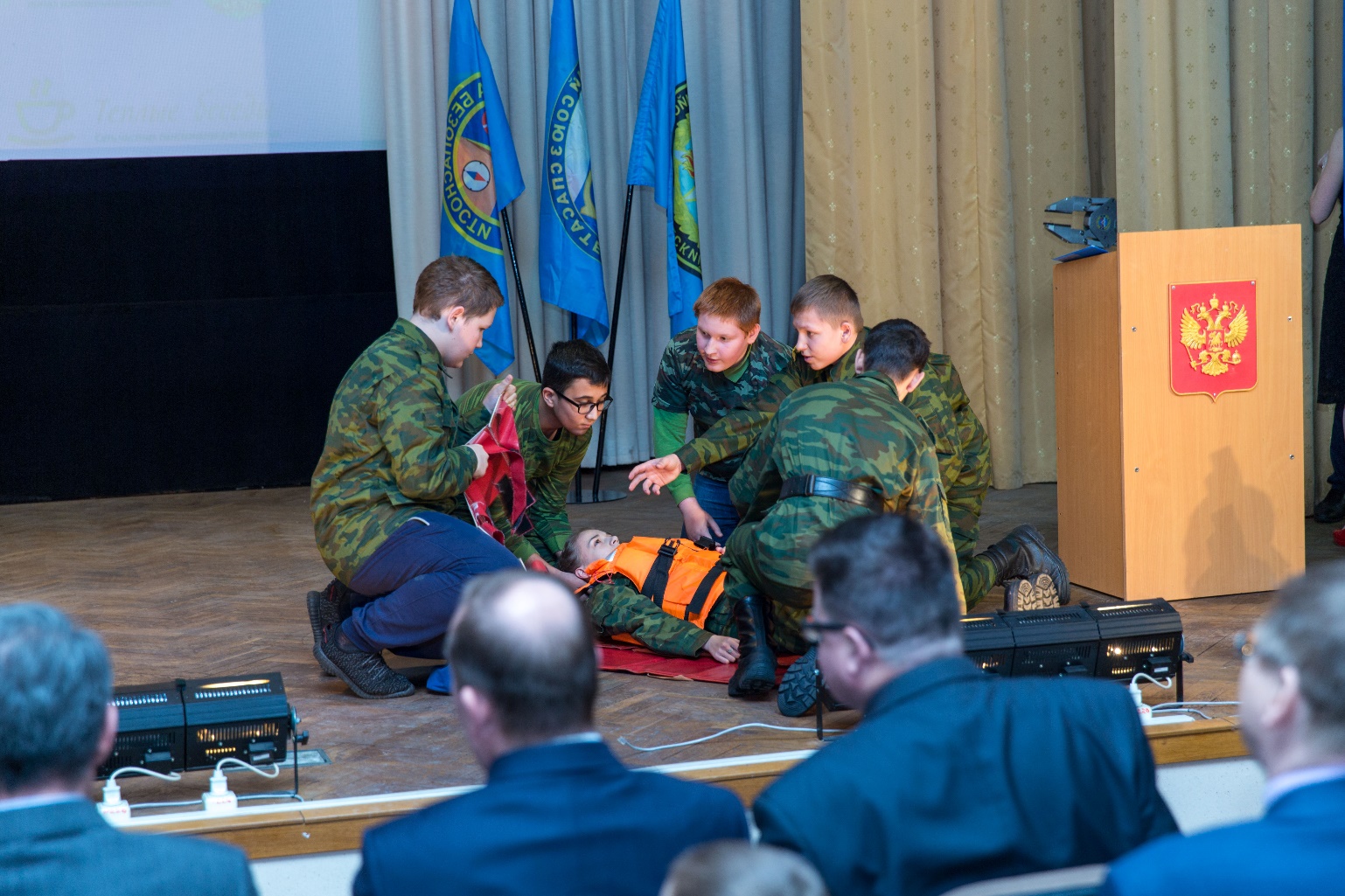 V Фестиваль «От предмета ОБЖ к безопасной жизни»:
Показательные выступления участников ВДЮОД «Школа безопасности»
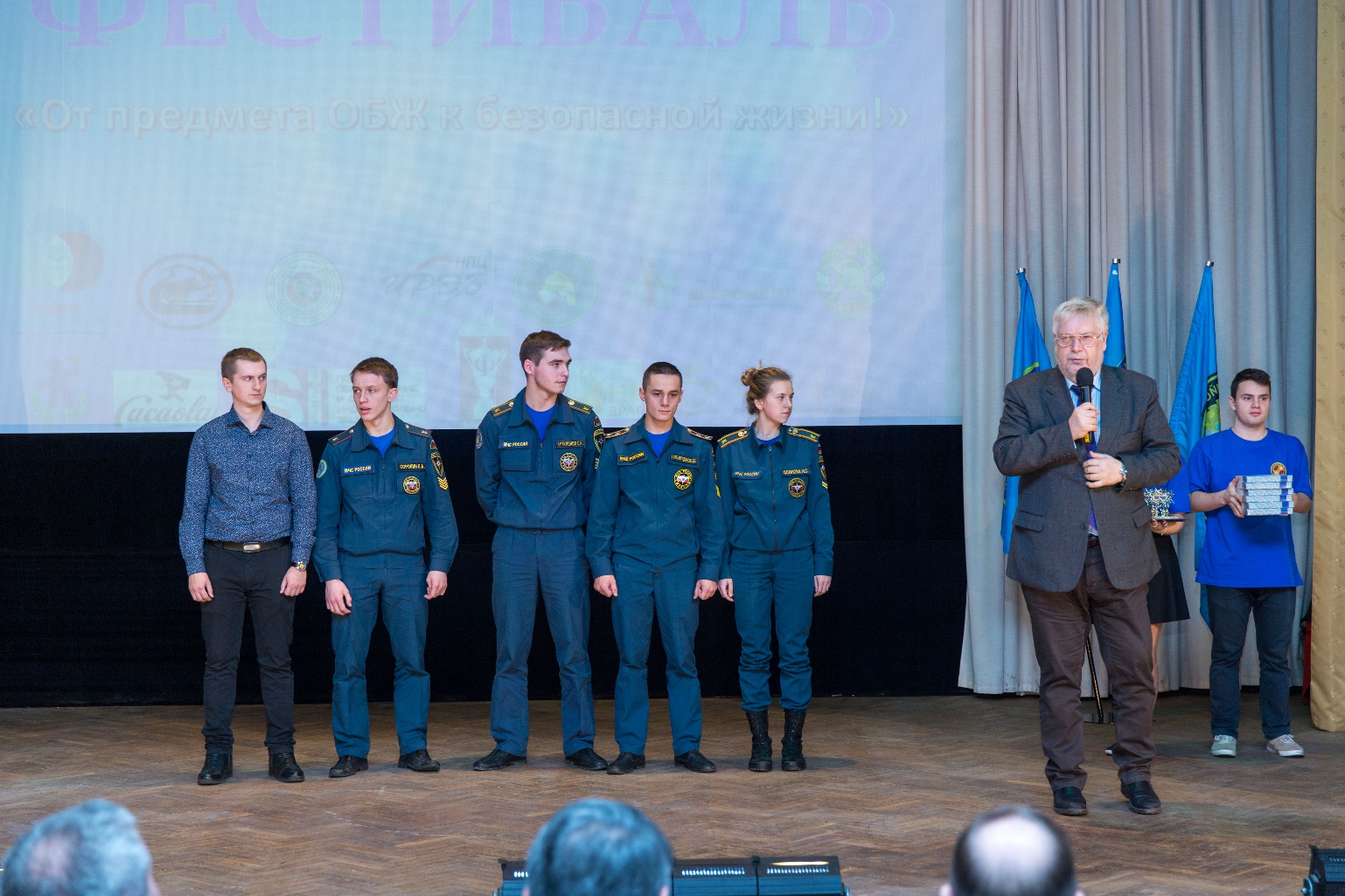 V Фестиваль «От предмета ОБЖ к безопасной жизни»:
 приветствия от МГПУ
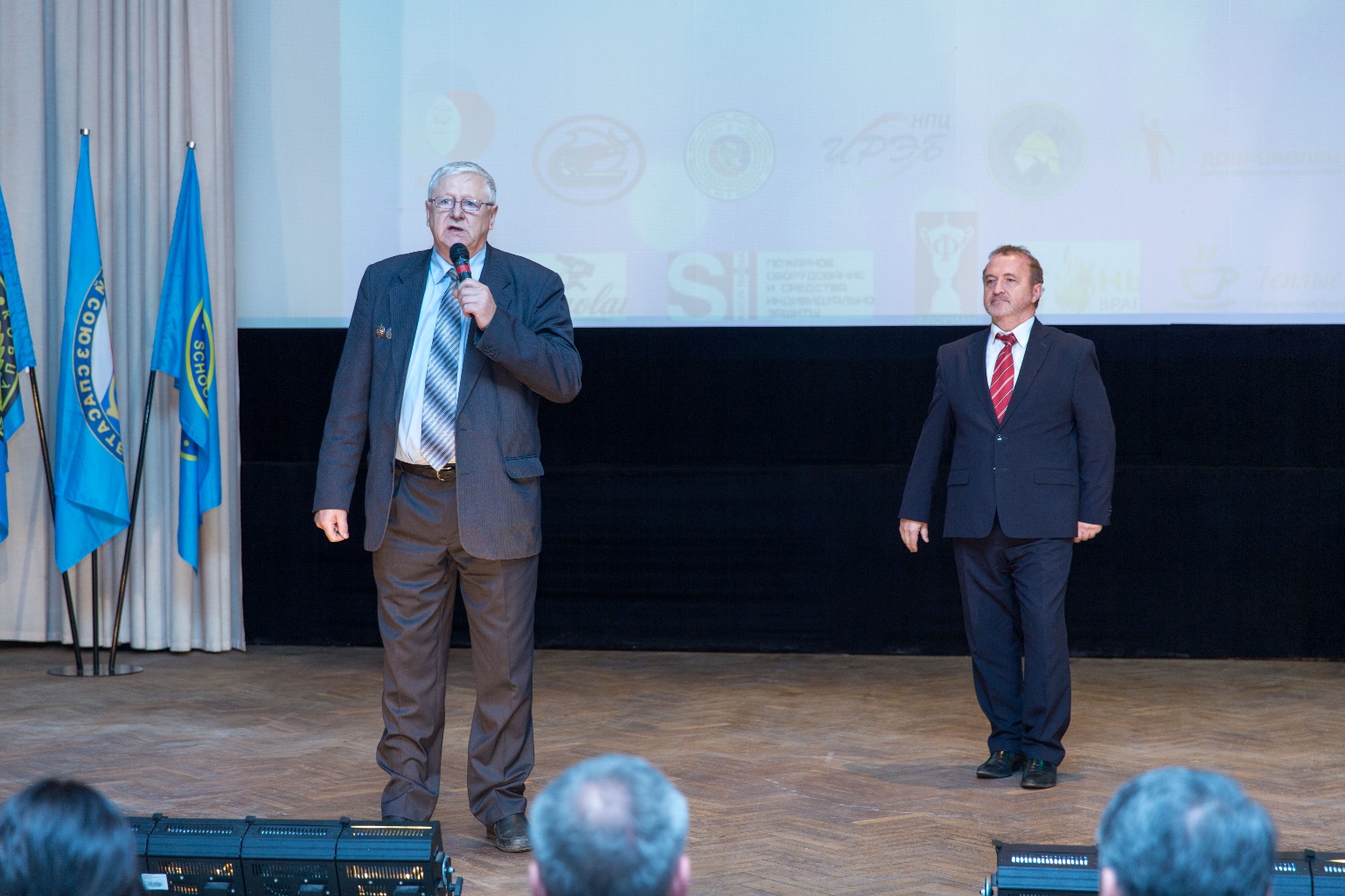 V Фестиваль «От предмета ОБЖ к безопасной жизни»
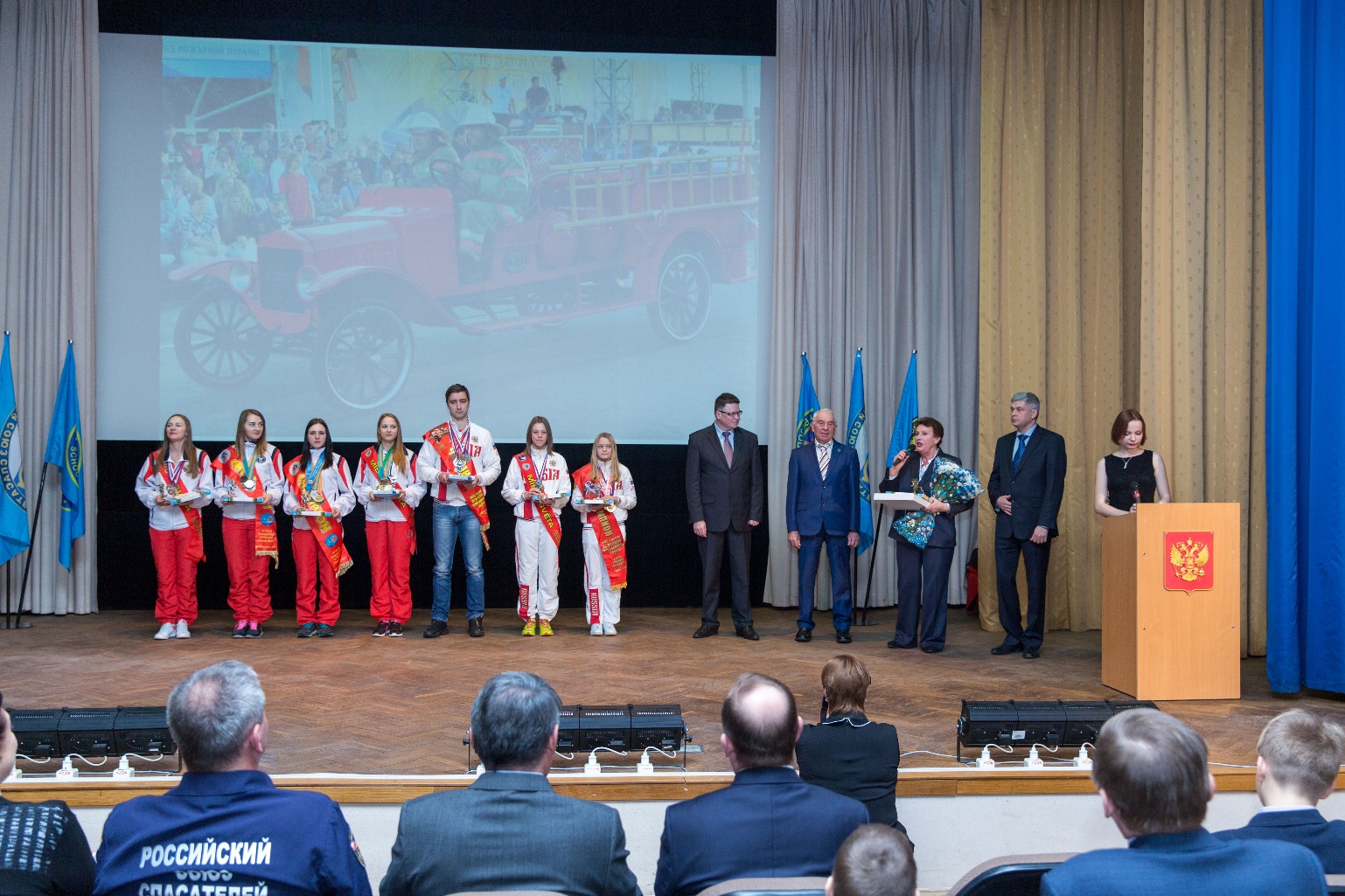 V Фестиваль «От предмета ОБЖ к безопасной жизни»:
Чествования победителей международных соревнований
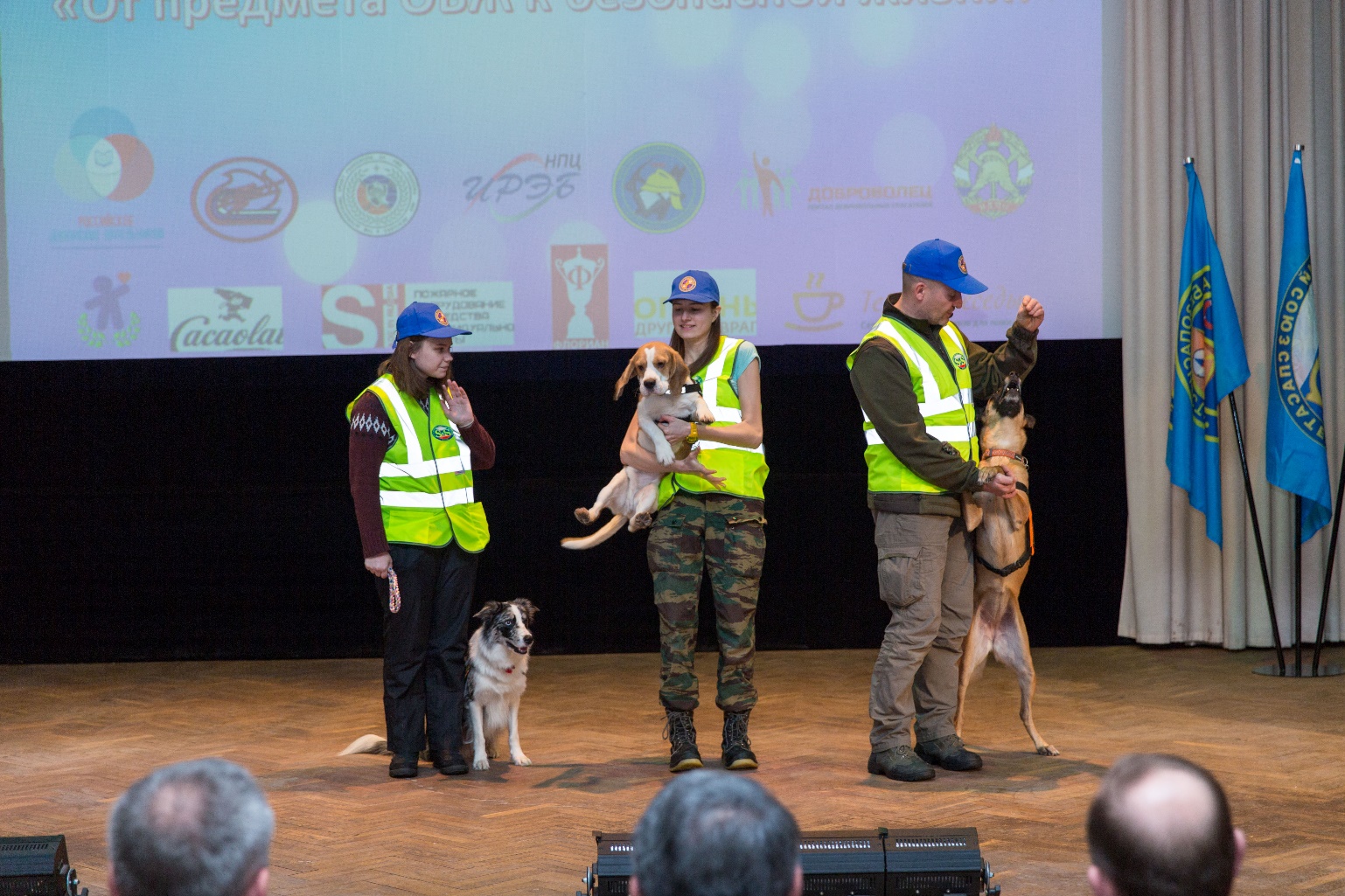 V Фестиваль «От предмета ОБЖ к безопасной жизни»:
Показательные выступления кинологов
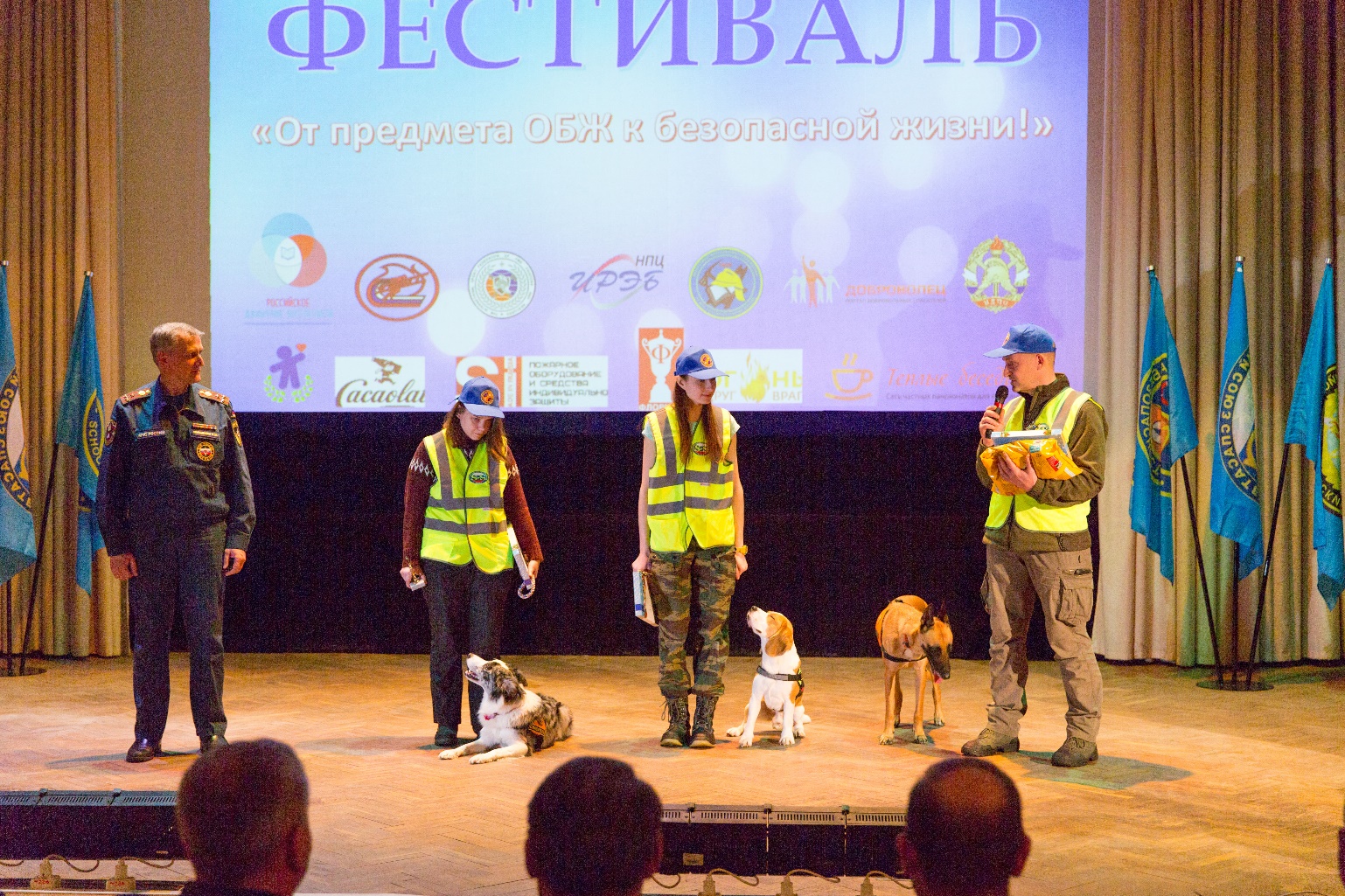 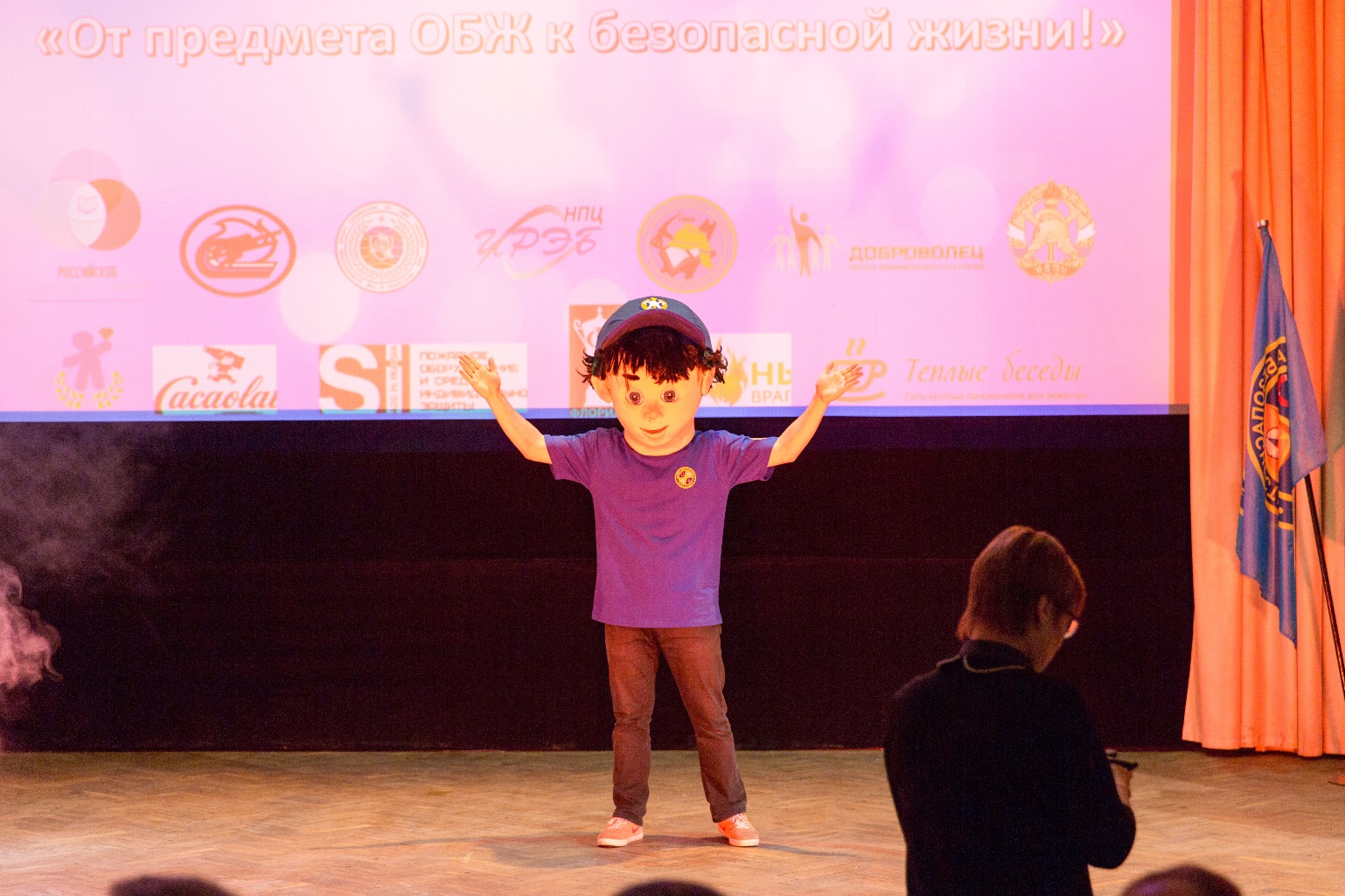 Операция SOS
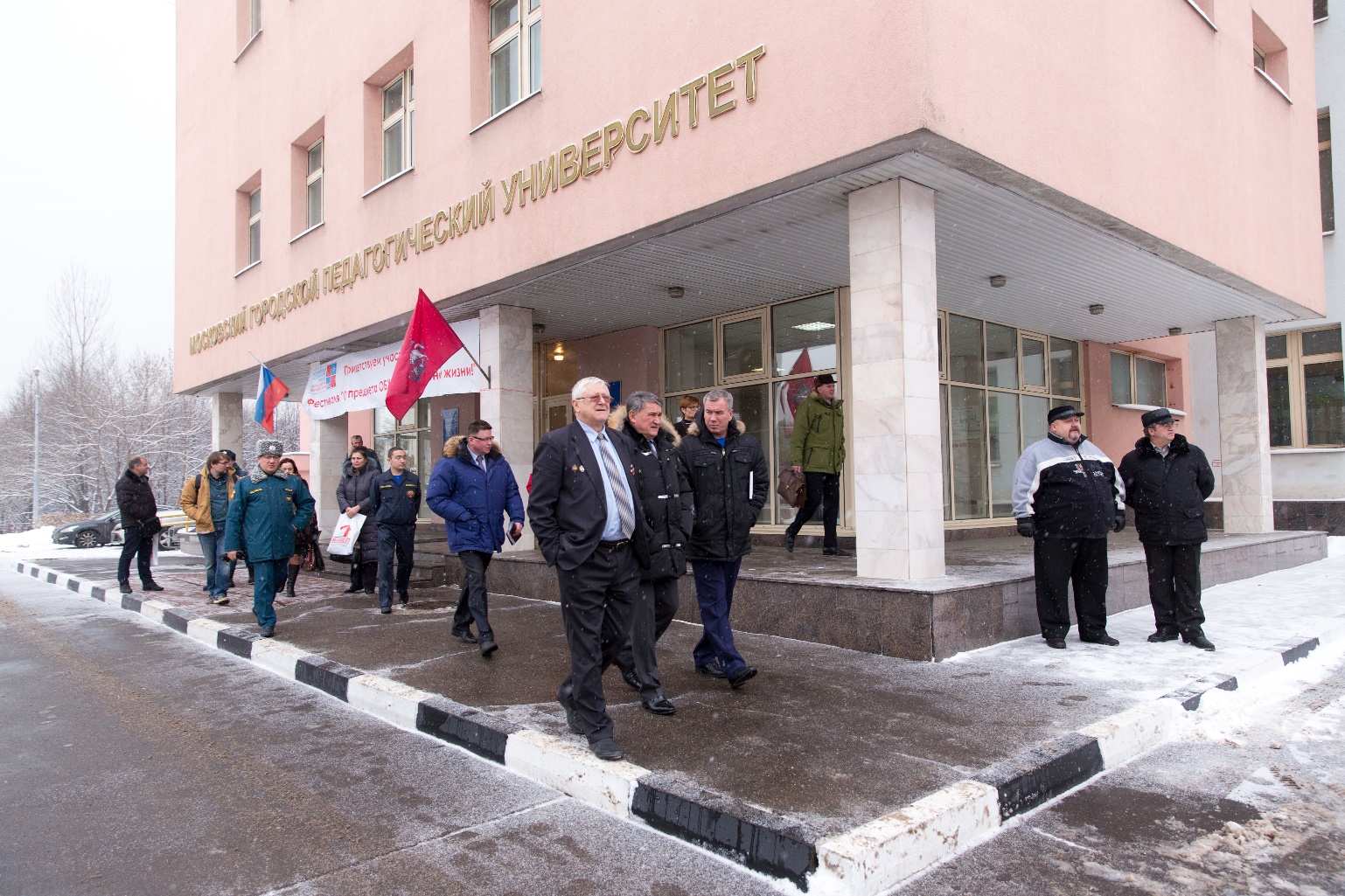 V Фестиваль «От предмета ОБЖ к безопасной жизни»:
Показательные выступления аварийно-спасательной техники и вооружения
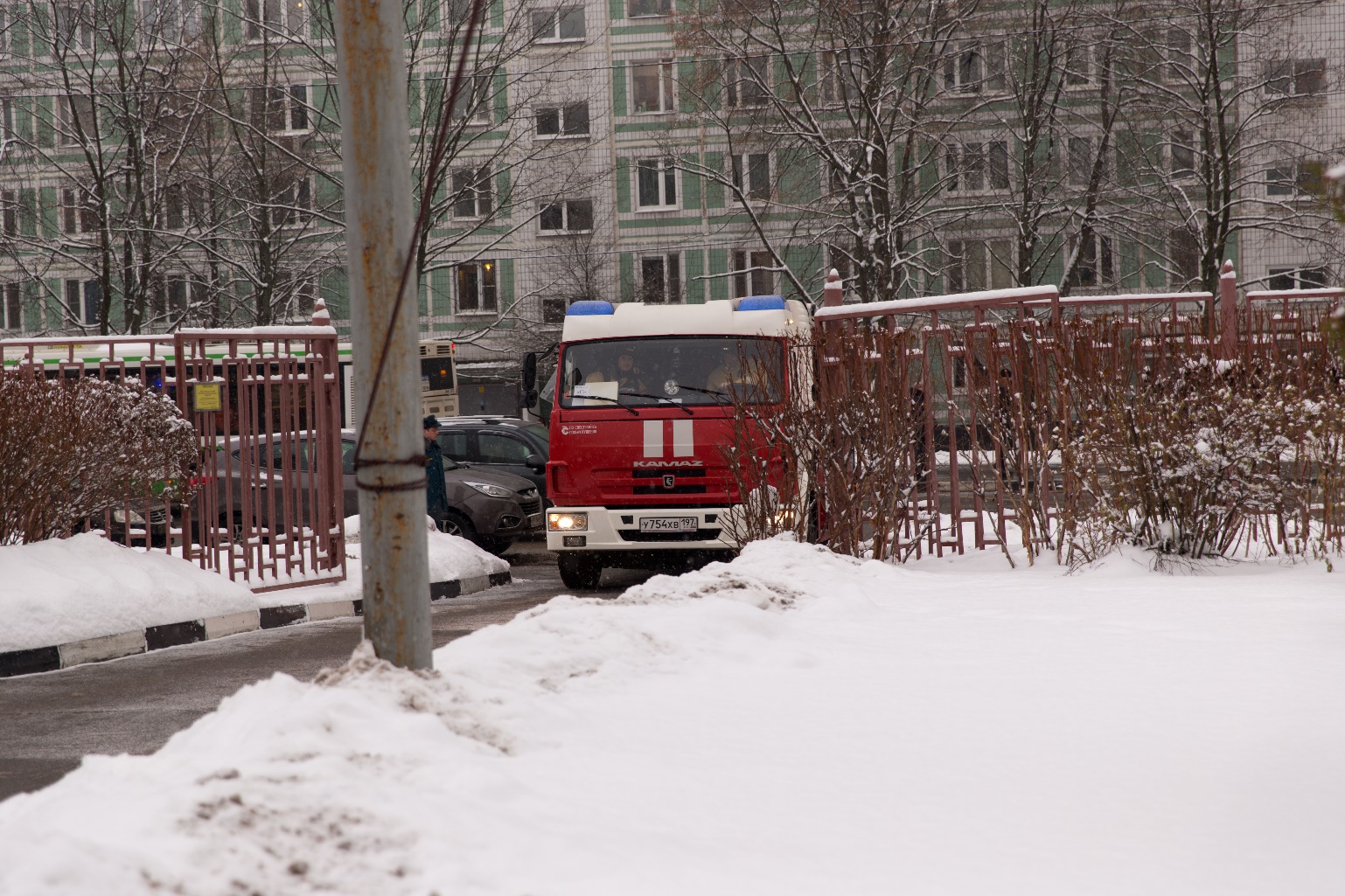 V Фестиваль «От предмета ОБЖ к безопасной жизни»:
Показательные выступления аварийно-спасательной техники и вооружения
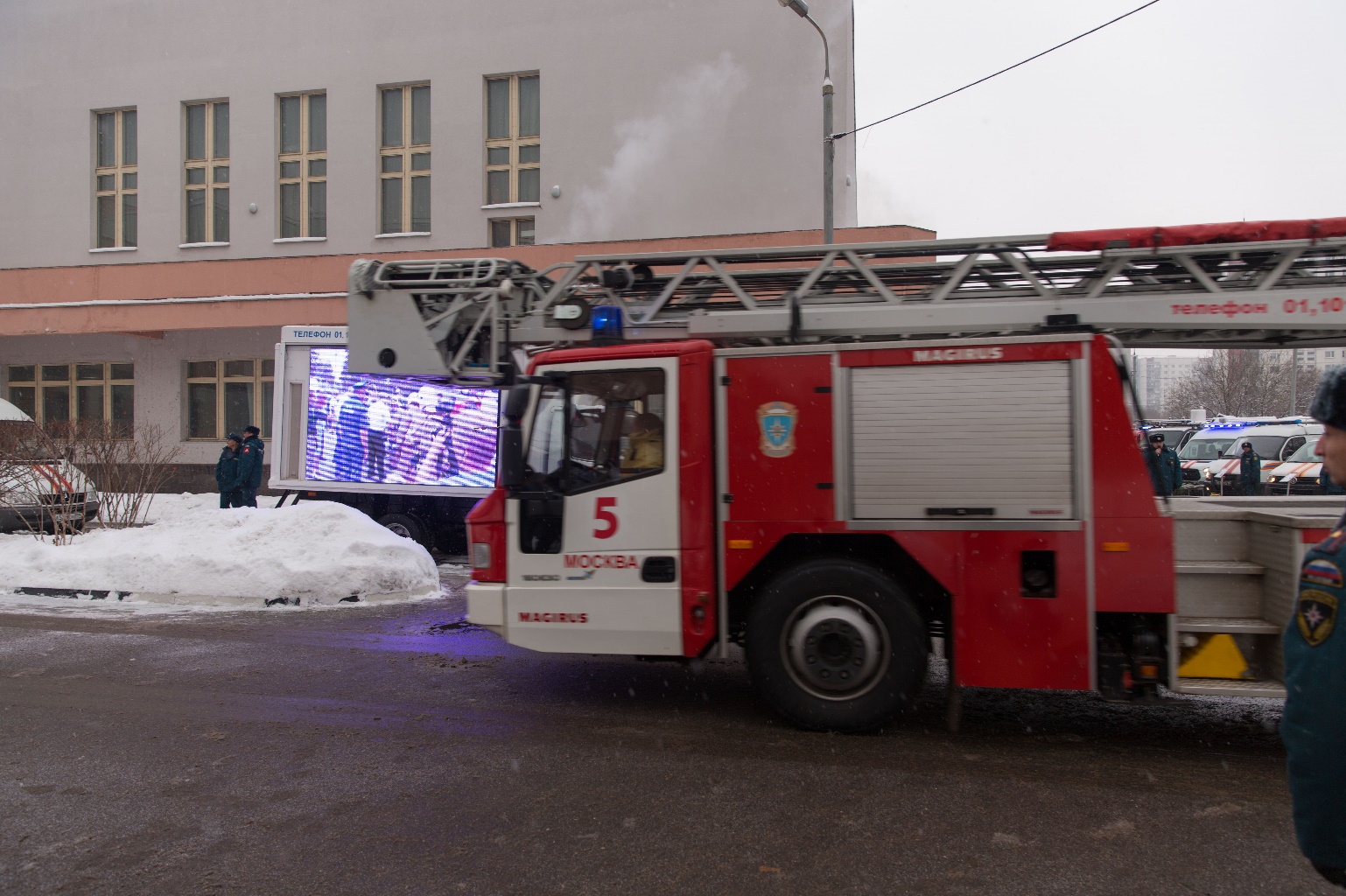 V Фестиваль «От предмета ОБЖ к безопасной жизни»:
Показательные выступления аварийно-спасательной техники и вооружения.
Онлайн-трансляций на все регионы России
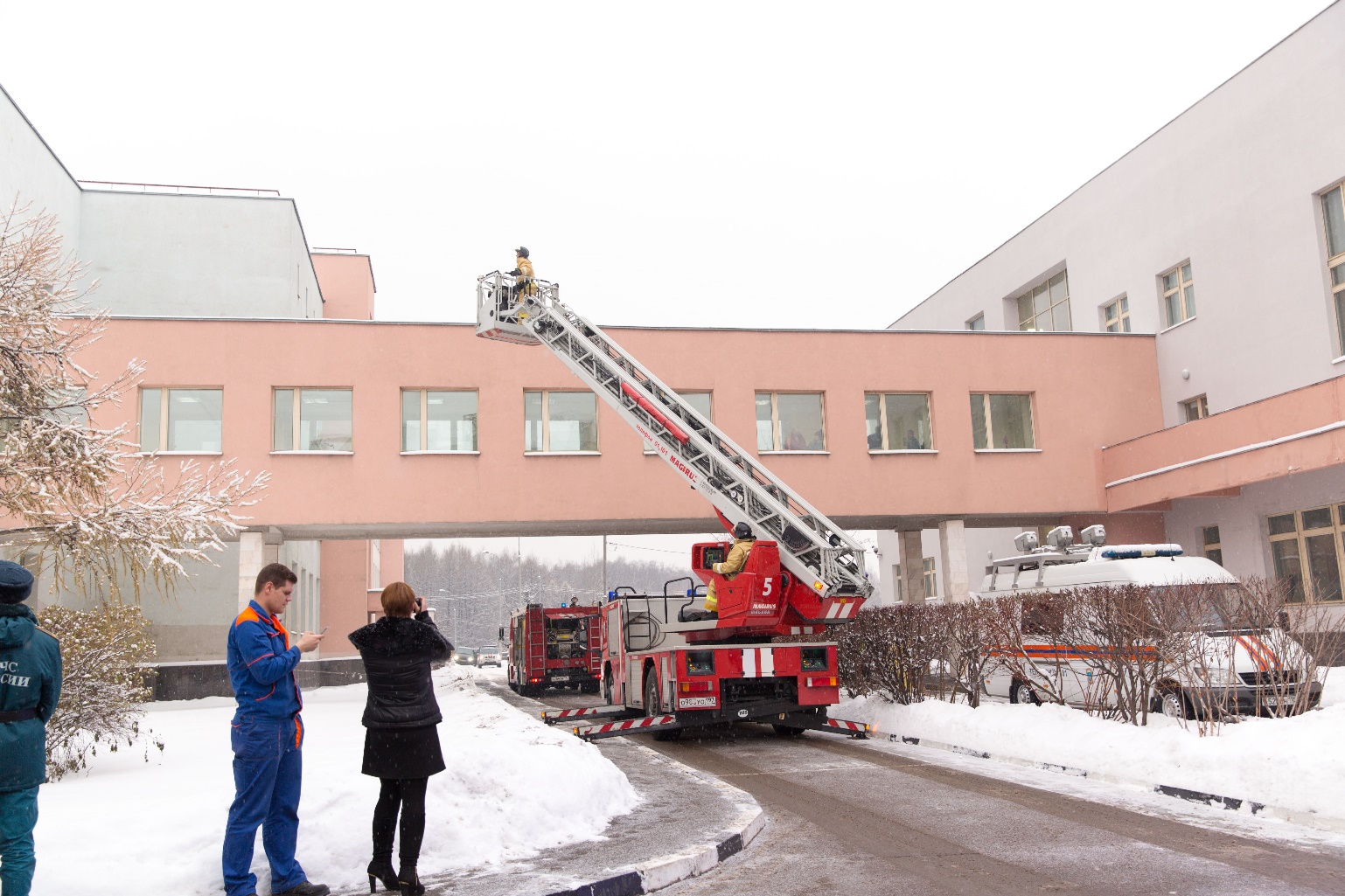 V Фестиваль «От предмета ОБЖ к безопасной жизни»:
Показательные выступления сотрудников МЧС России – 
спасение с высоты и из задымленного помещения
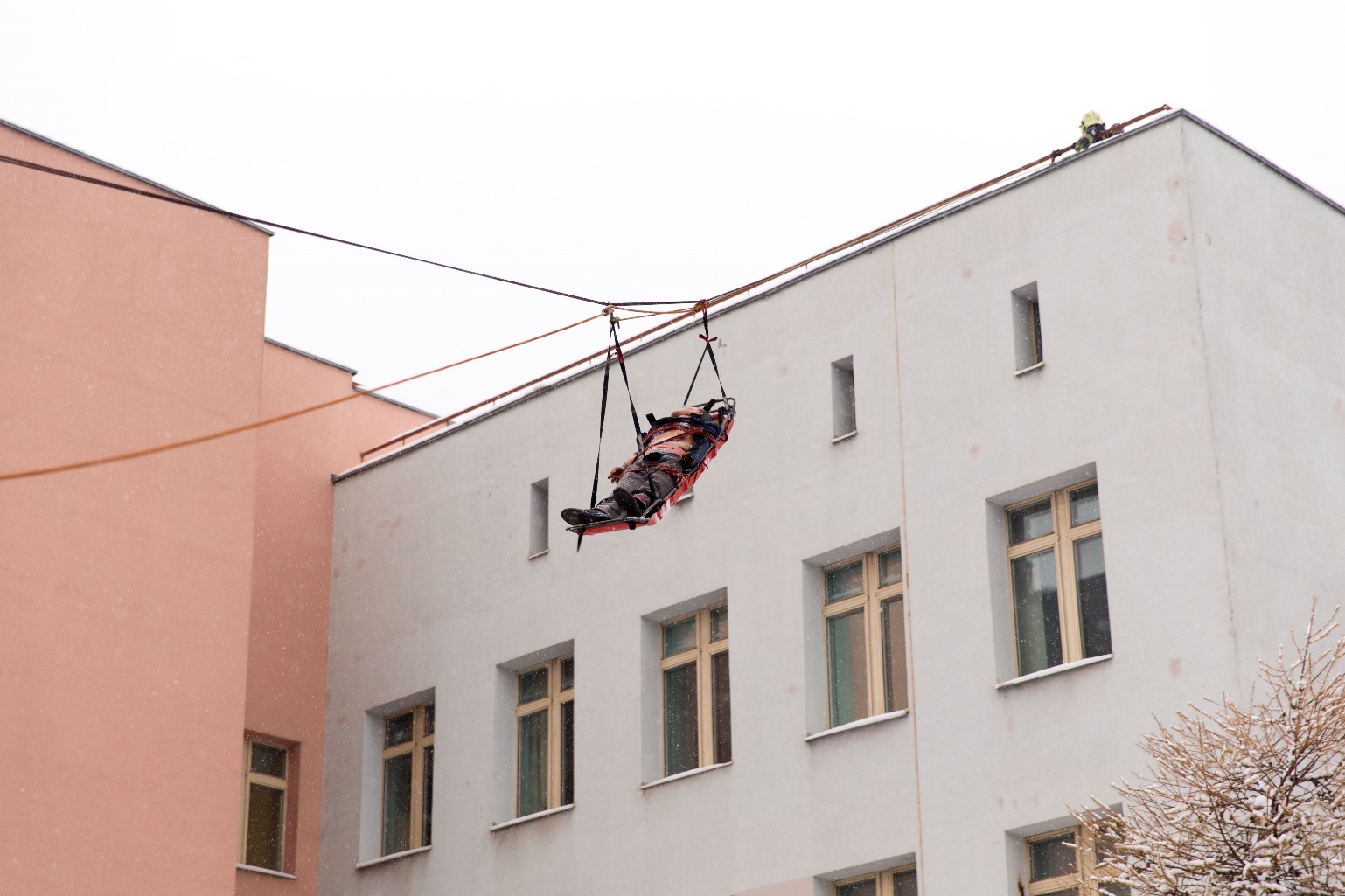 V Фестиваль «От предмета ОБЖ к безопасной жизни»:
Показательные выступления сотрудников МЧС России – 
спасение с высоты и из задымленного помещения
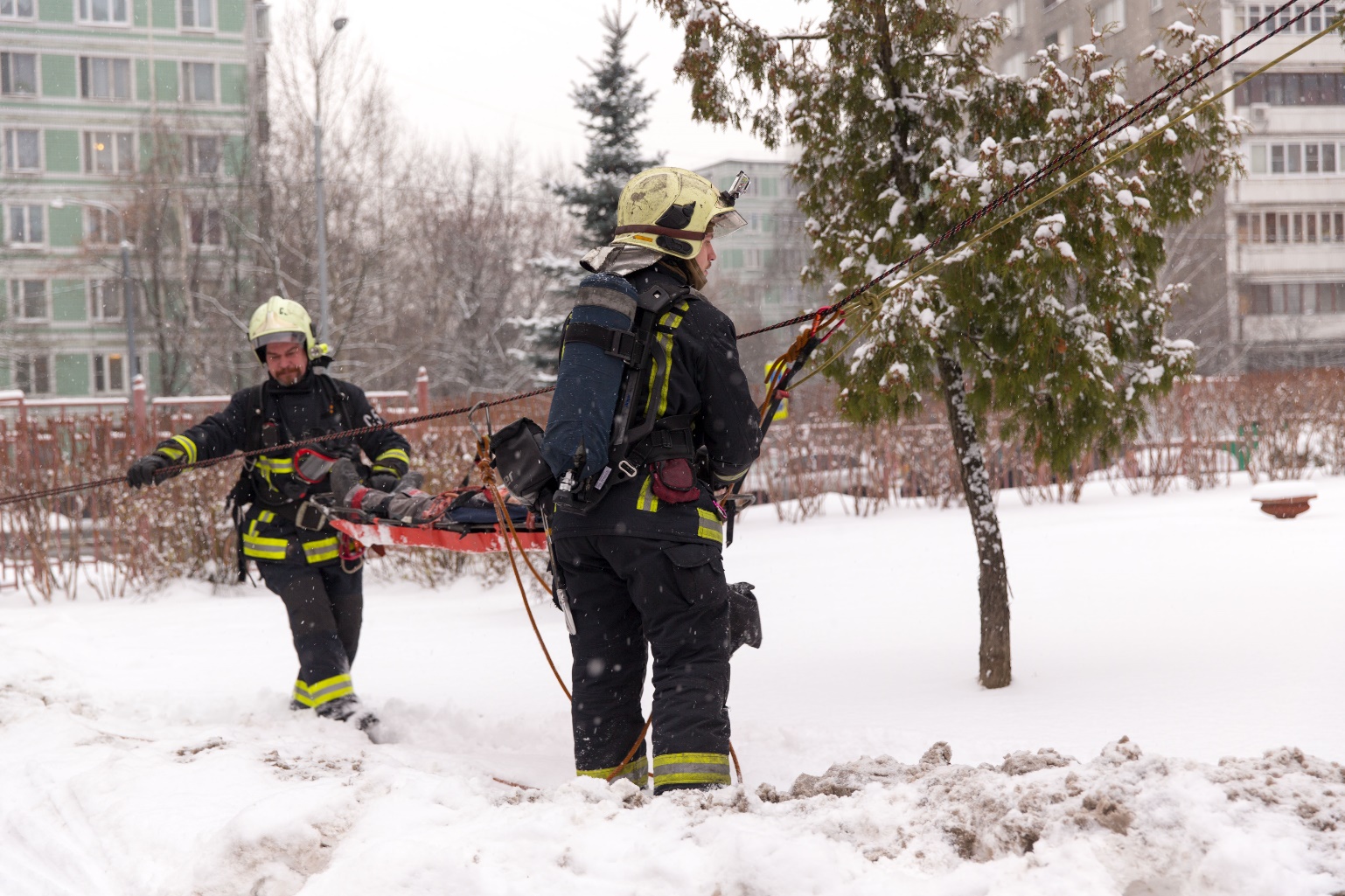 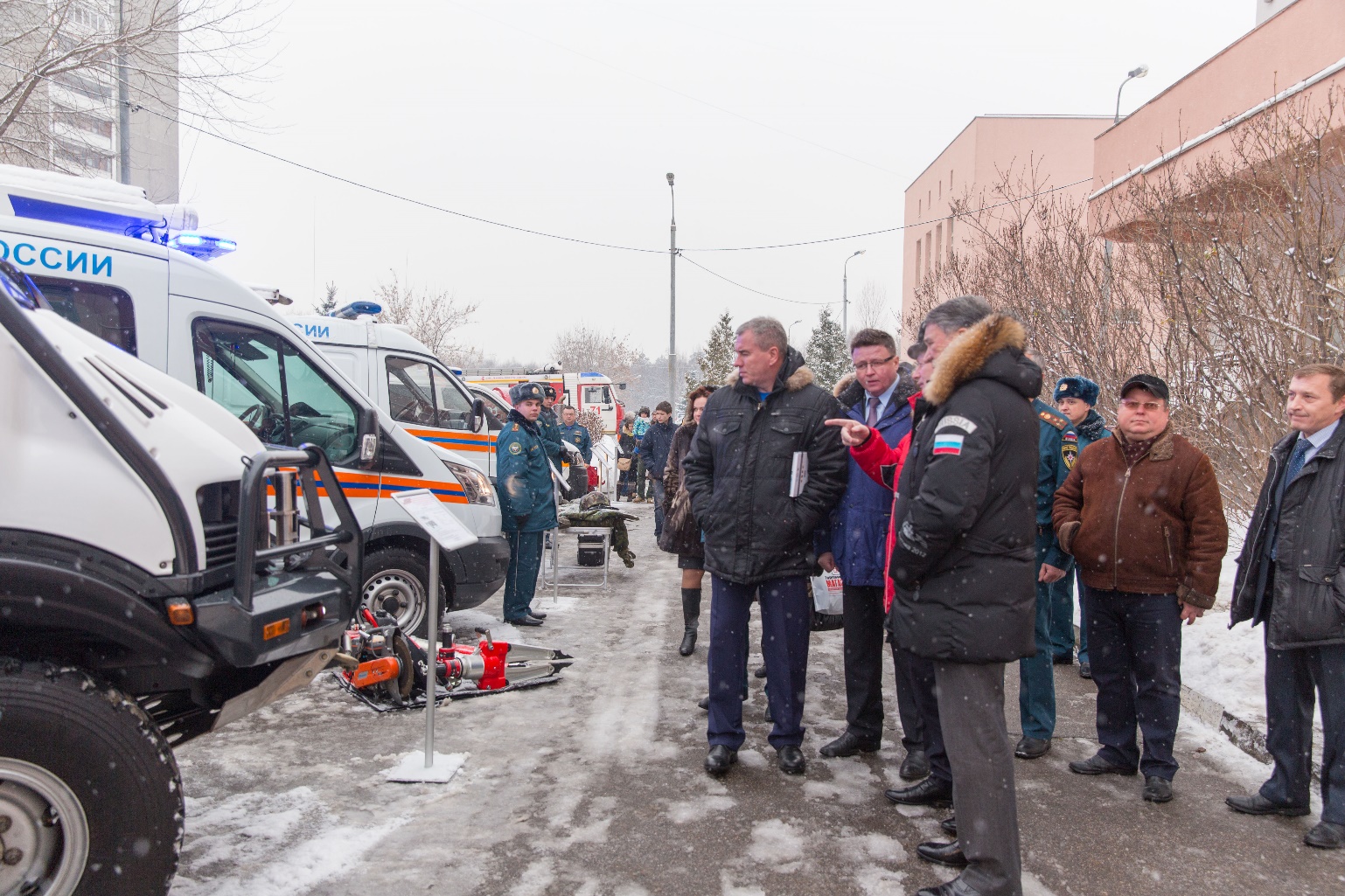 V Фестиваль «От предмета ОБЖ к безопасной жизни»:
Выставка техники и вооружения
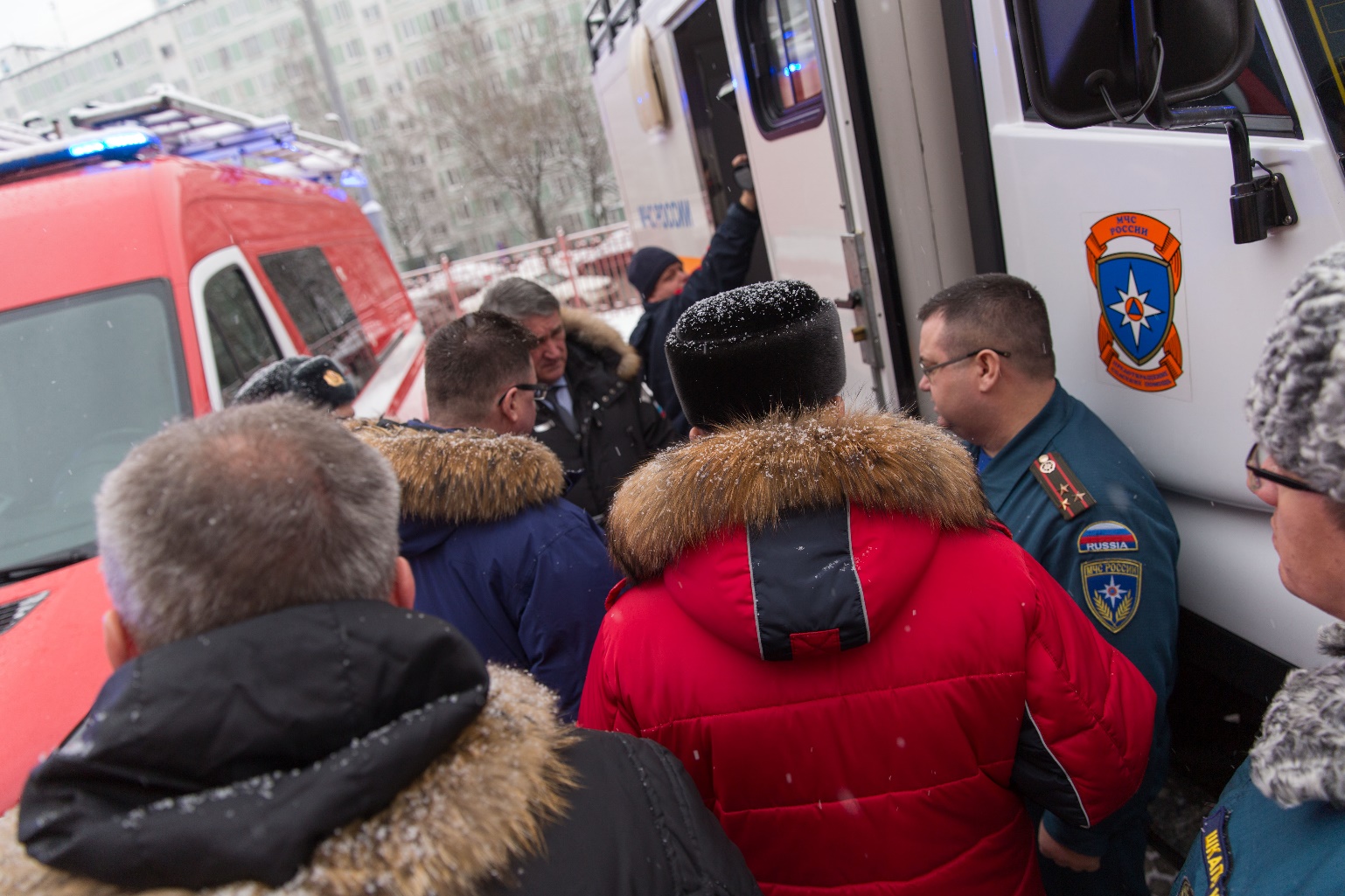 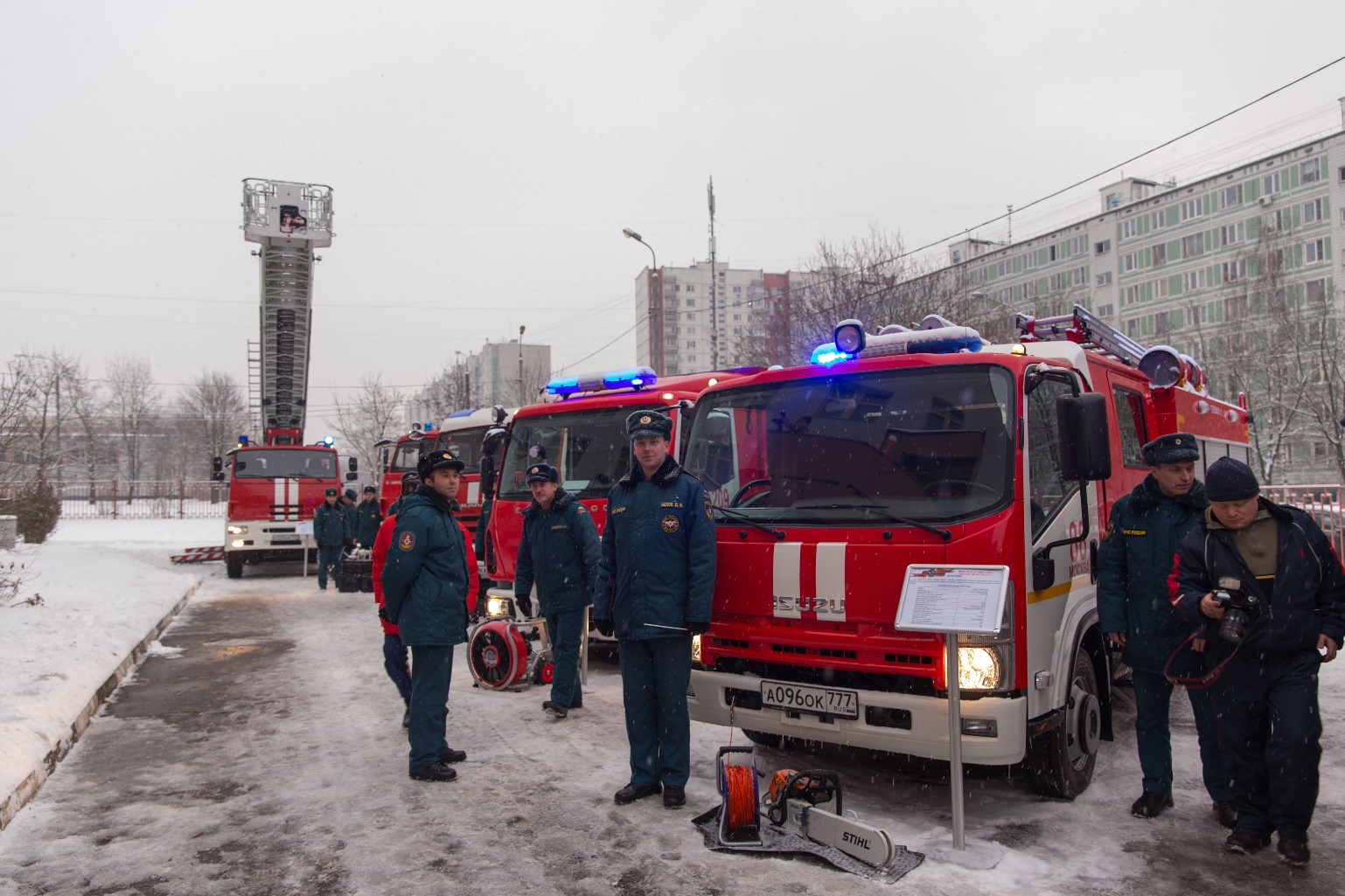 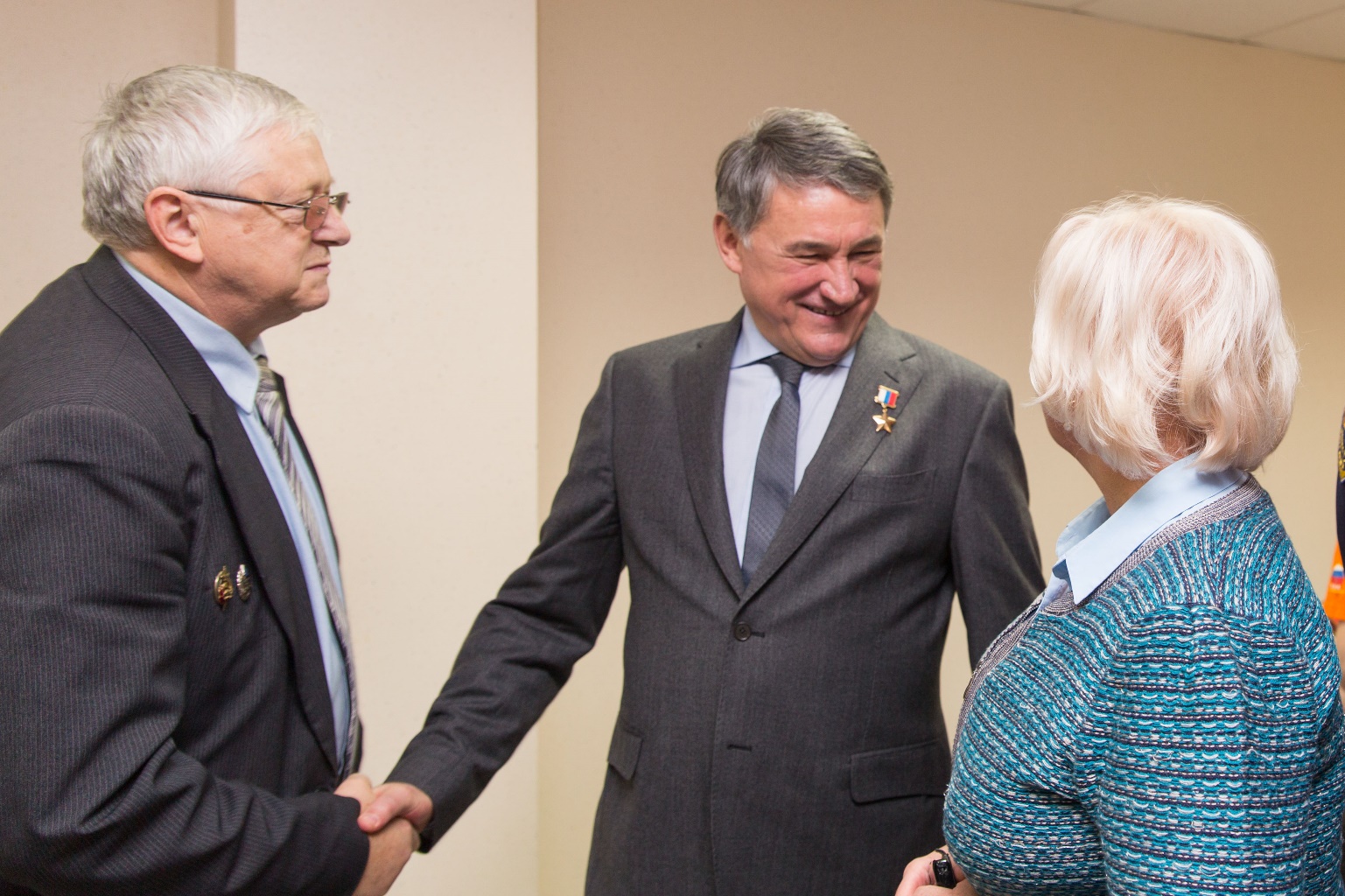 Обмен опытом, дружественные встречи
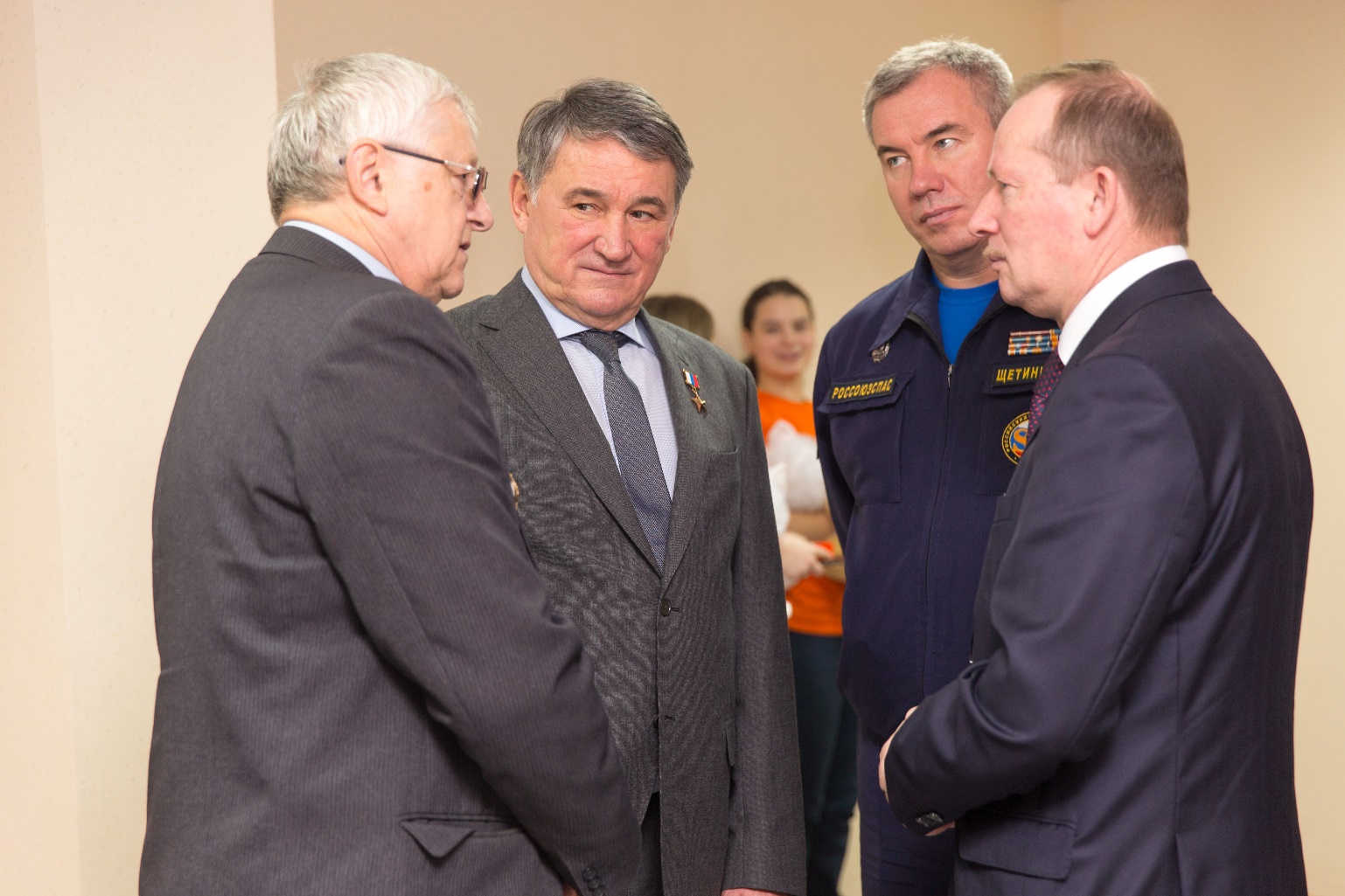 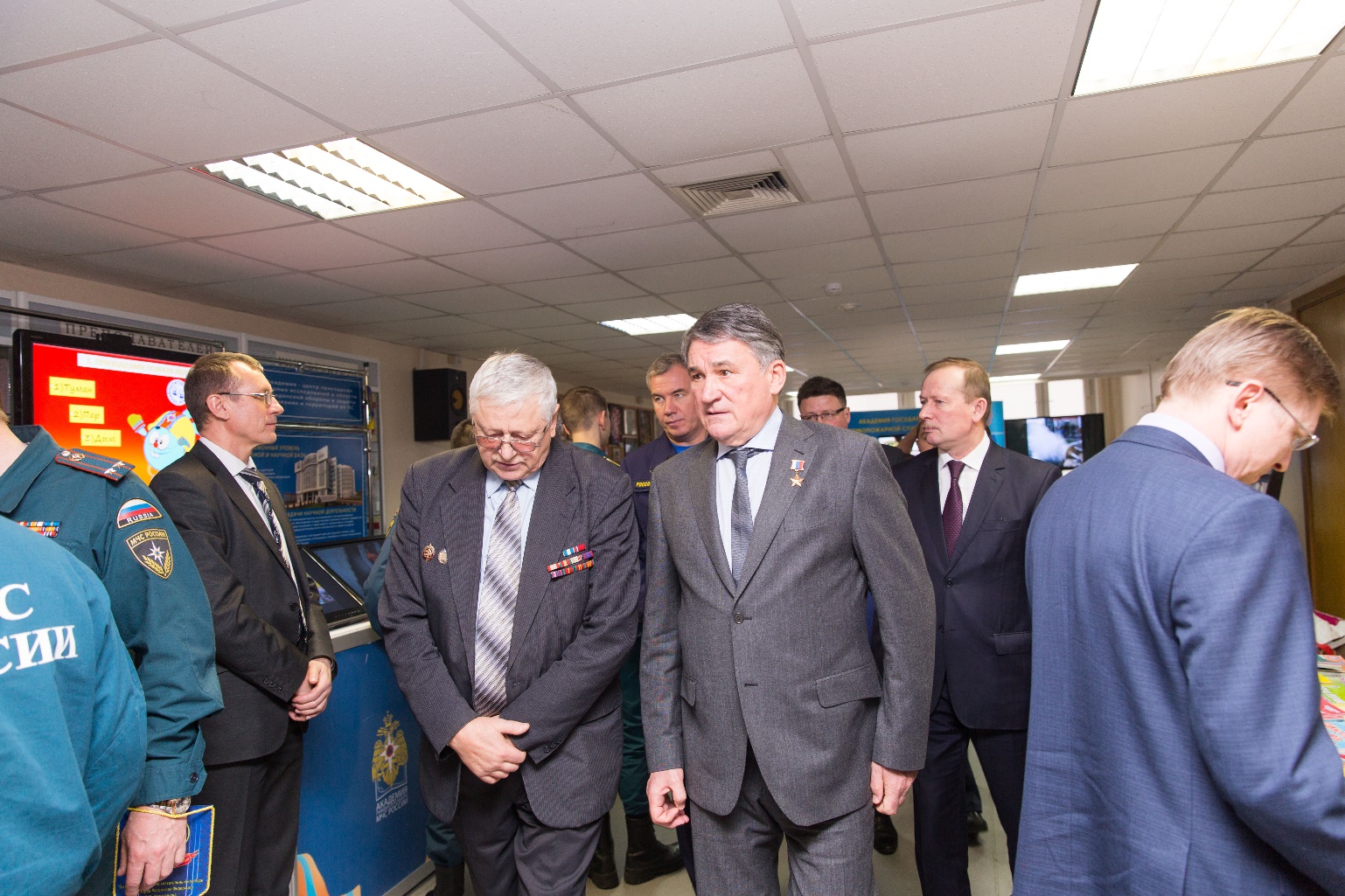 V Фестиваль «От предмета ОБЖ к безопасной жизни»:
Выставки новейших достижений, методических пособий и учебников
Издательства и бизнес-сообщества
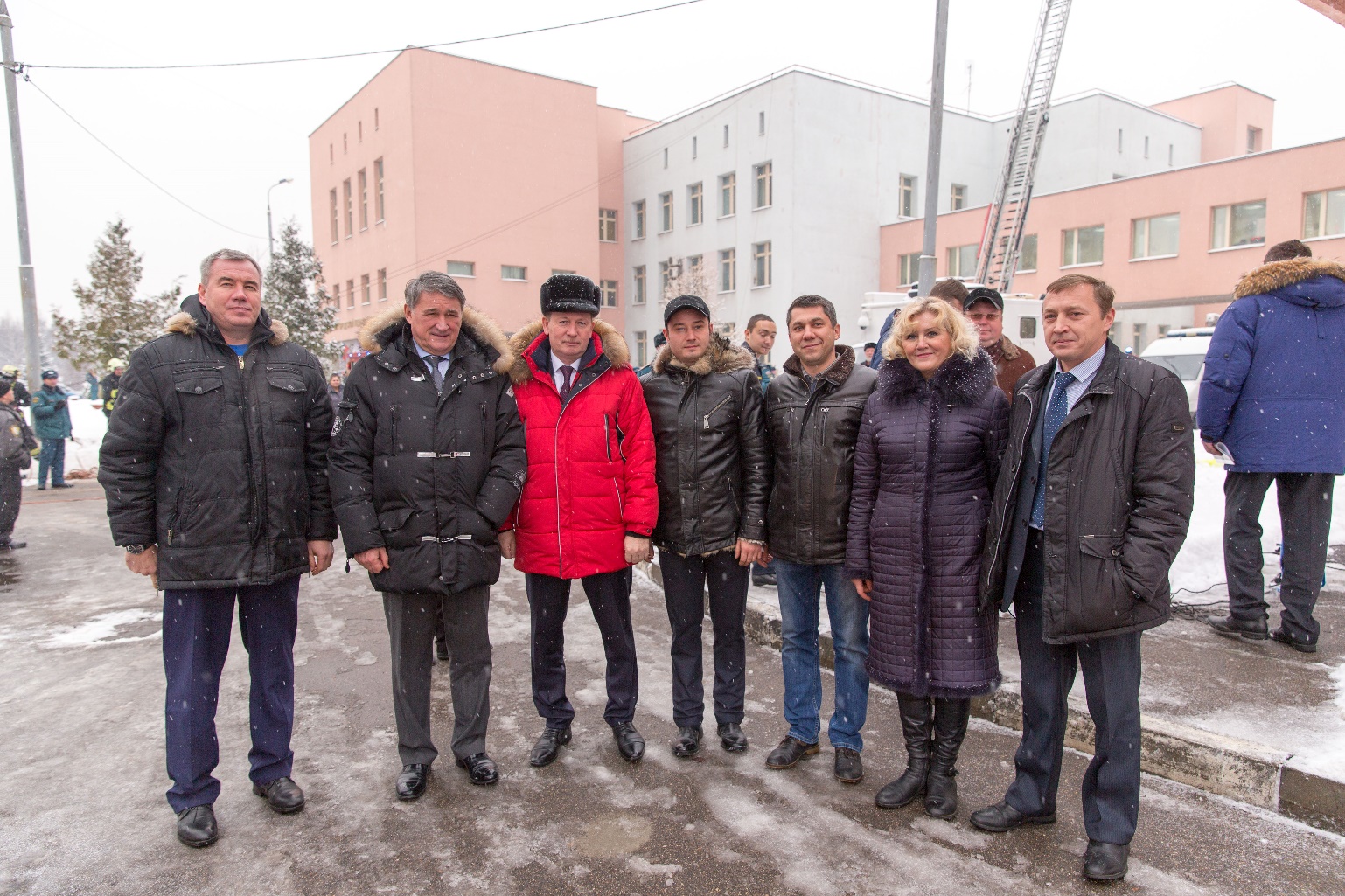 V Фестиваль «От предмета ОБЖ к безопасной жизни»
Почетные гости
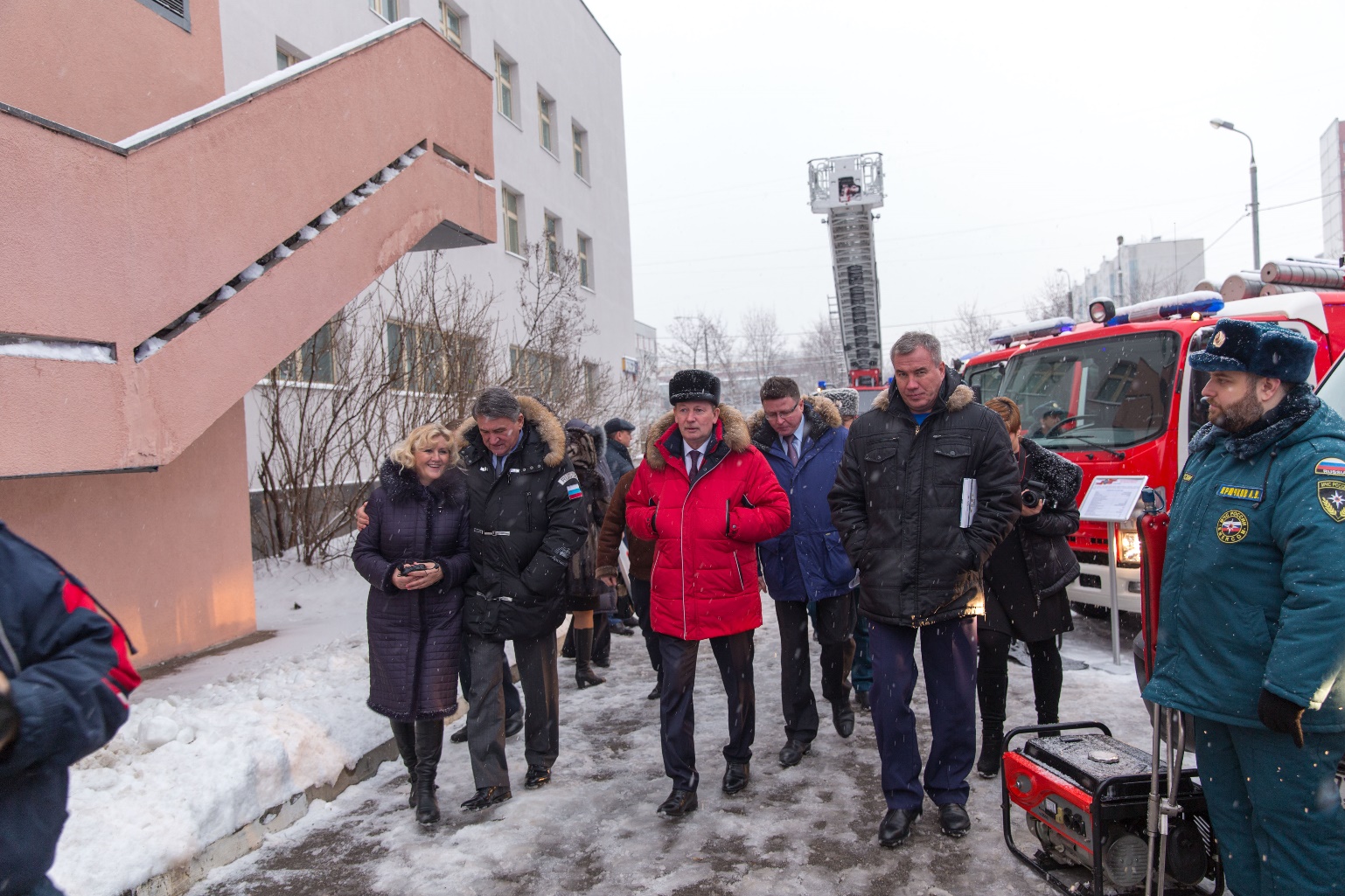 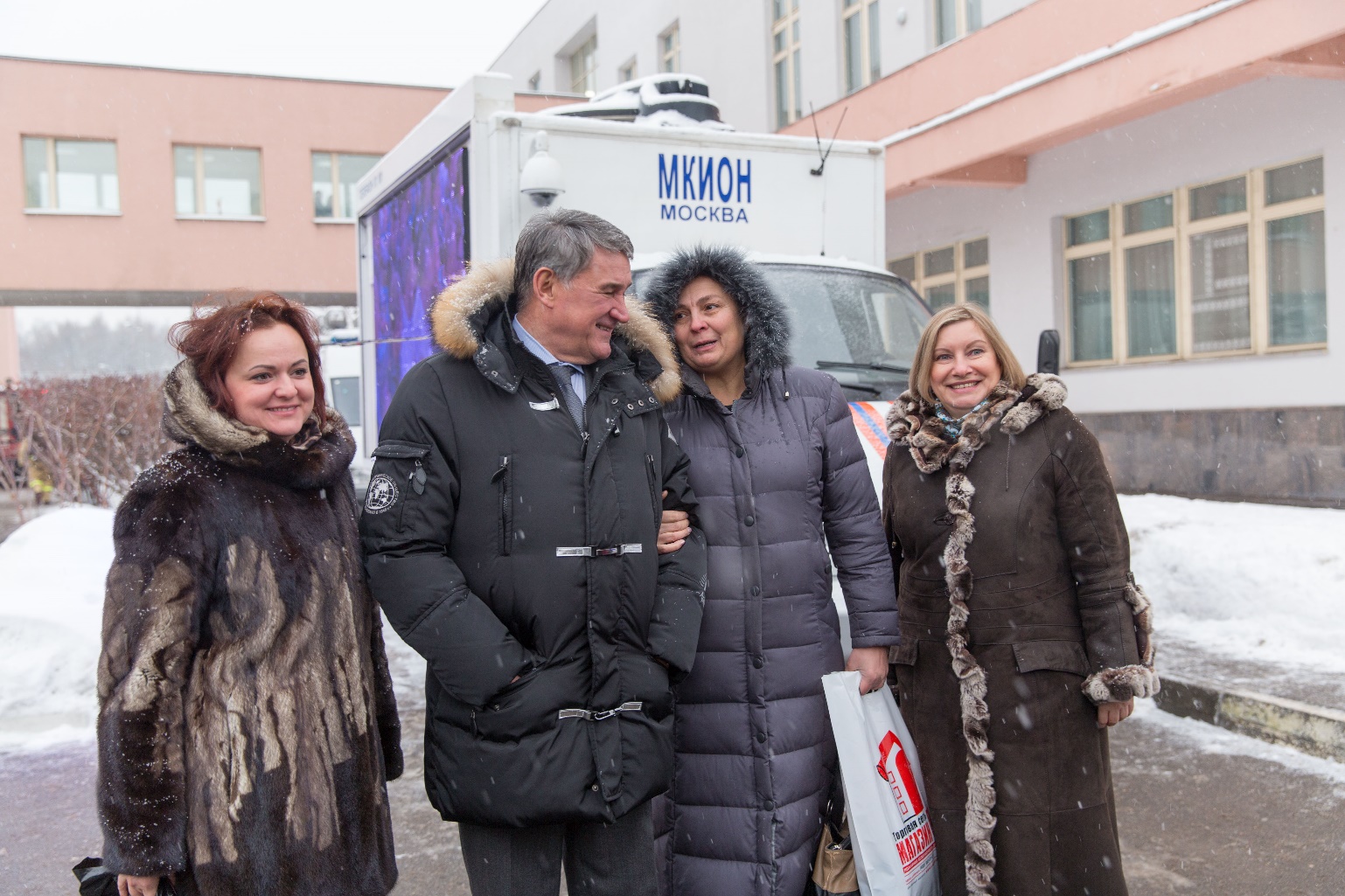 V Фестиваль «От предмета ОБЖ к безопасной жизни»
Члены РОО «Московская ассоциация учителей, преподавателей-организаторов ОБЖ и Ю.Л. Воробьев
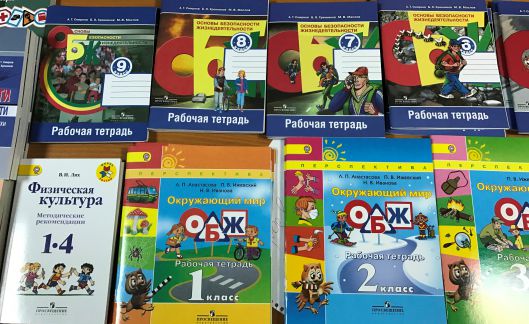 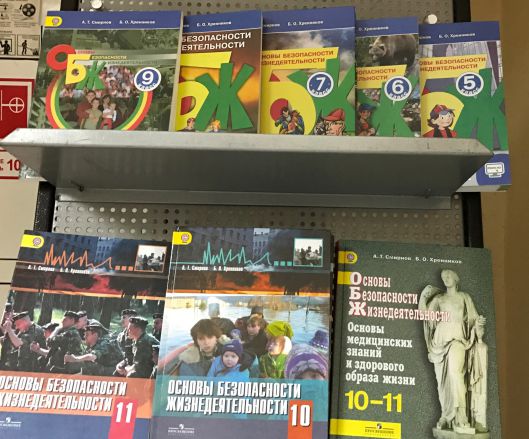 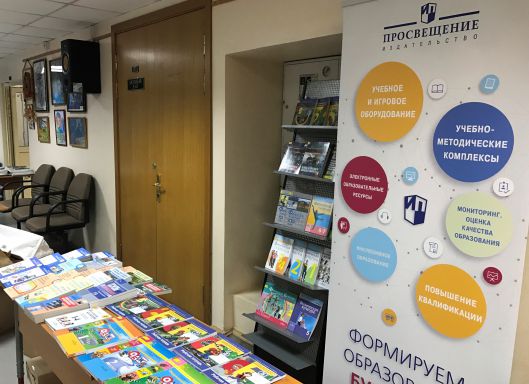 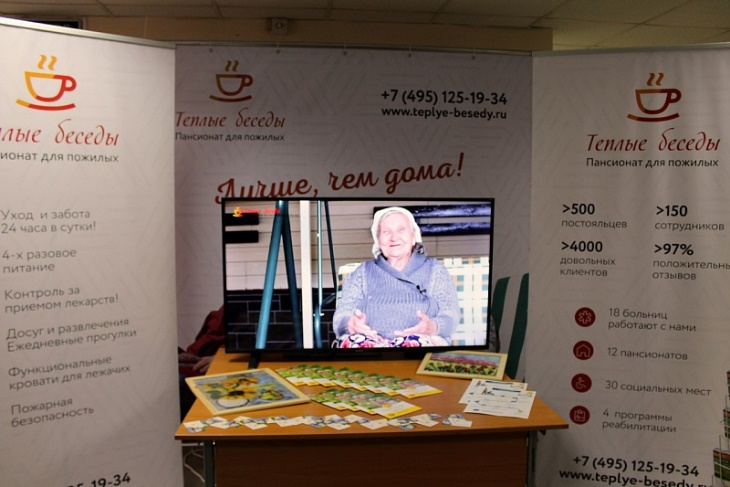 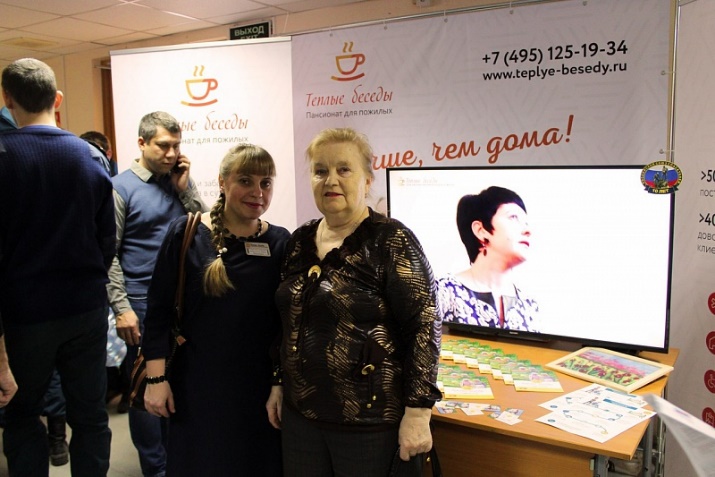 V Фестиваль «От предмета ОБЖ к безопасной жизни»
Партнеры фестиваля (работа с людьми «серебряного возраста»
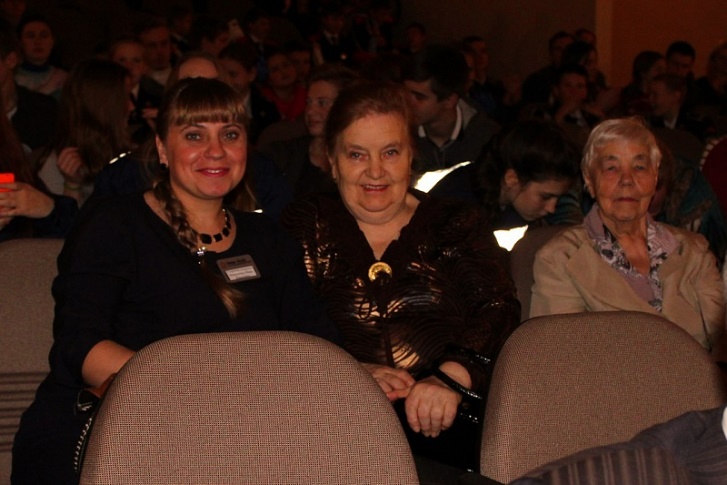 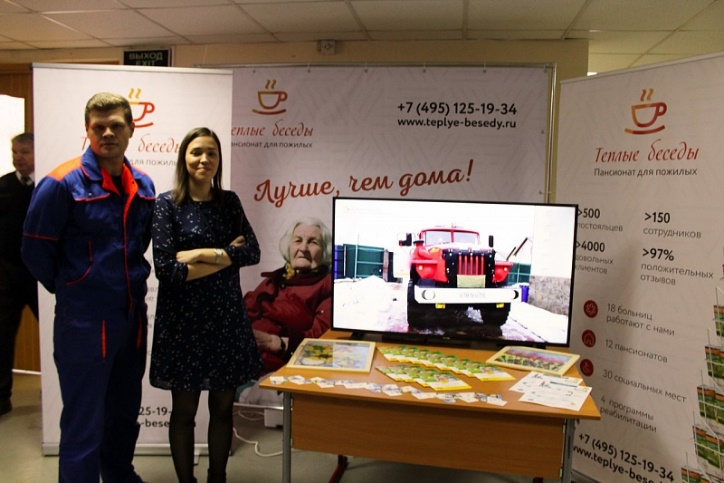 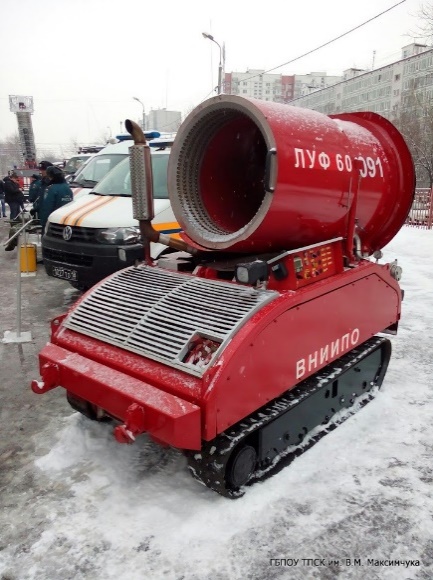 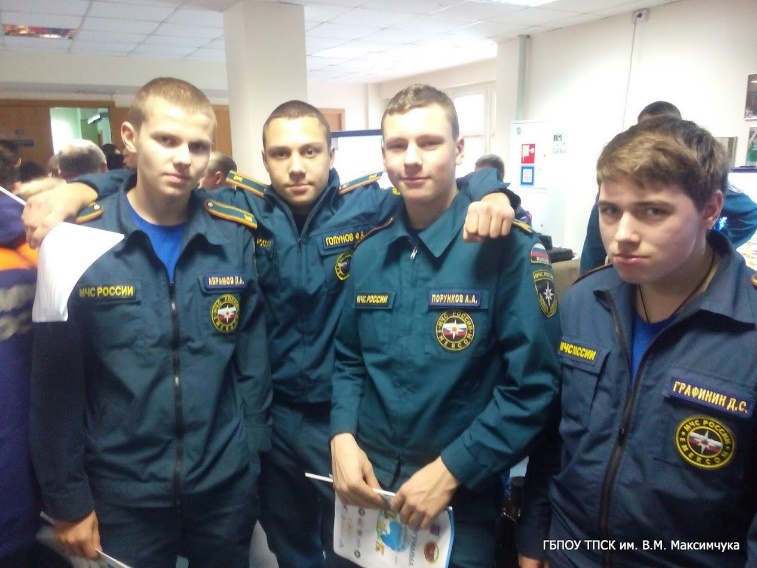 V Фестиваль «От предмета ОБЖ к безопасной жизни»
Волонтеры,